ПОРТФОЛИО ПРЕПОДАВАТЕЛЯ ПО КЛАССУ ФОРТЕПИАНО КУТУЗОВОЙ ЛЮДМИЛЫ ВЛАДИМИРОВНЫ
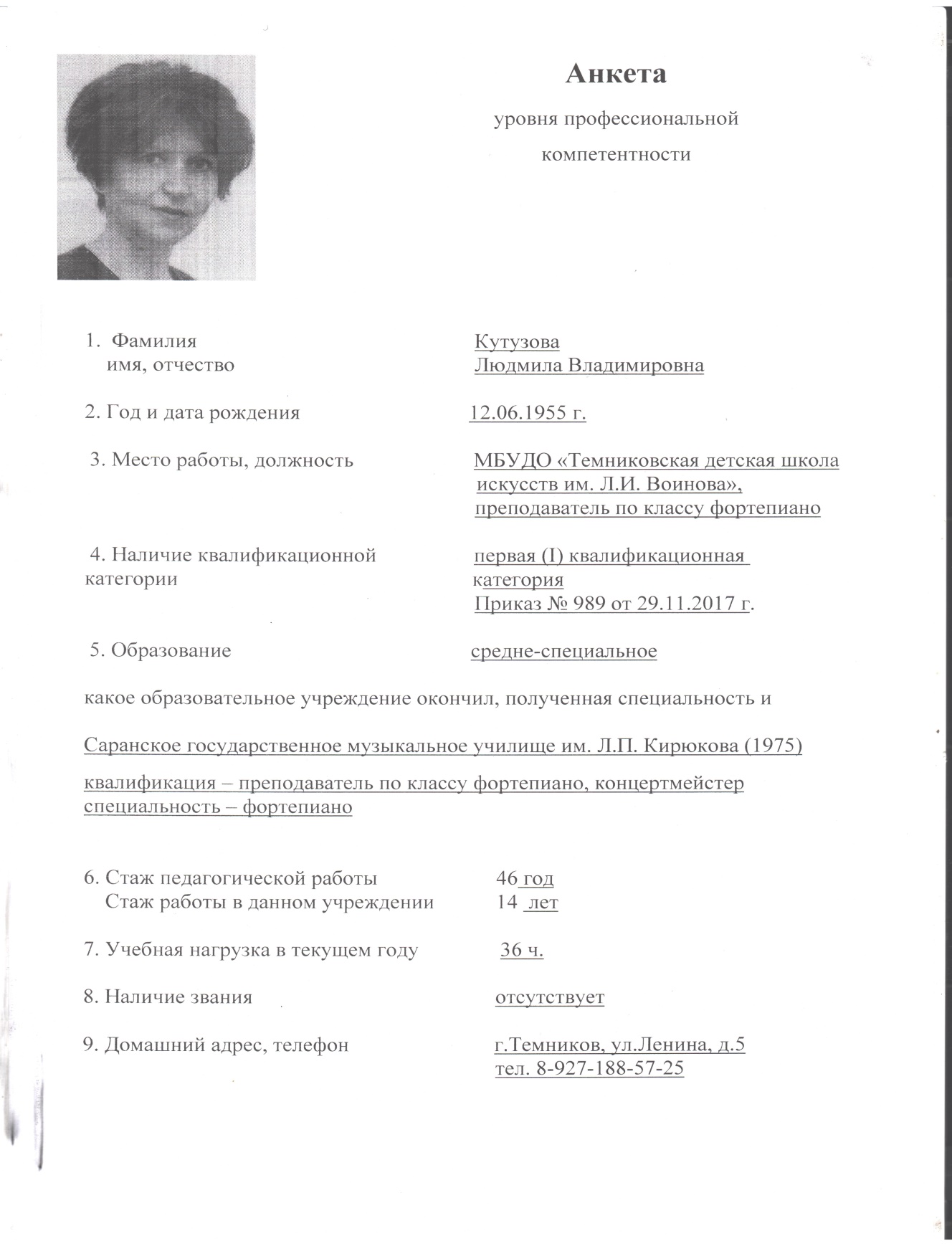 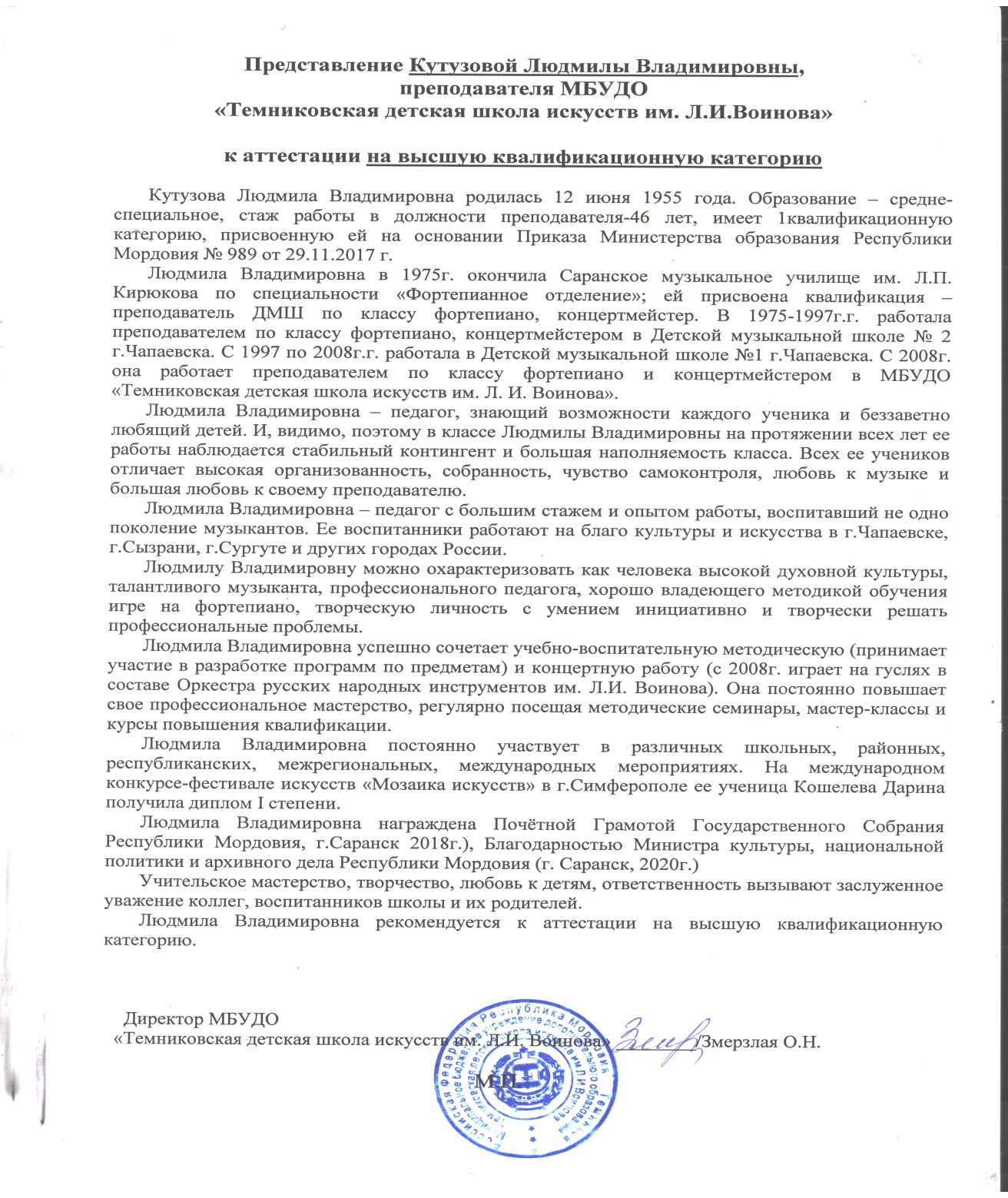 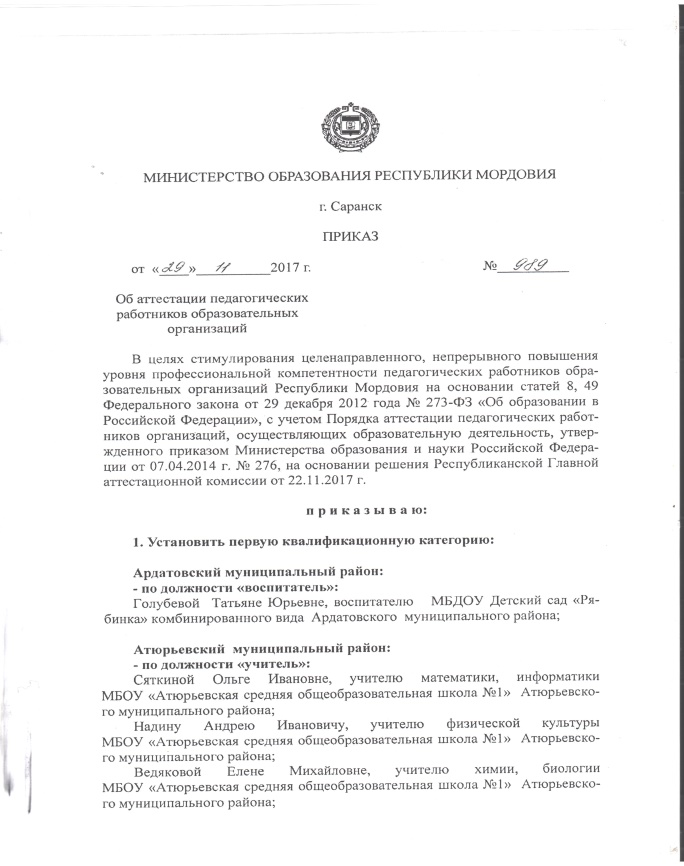 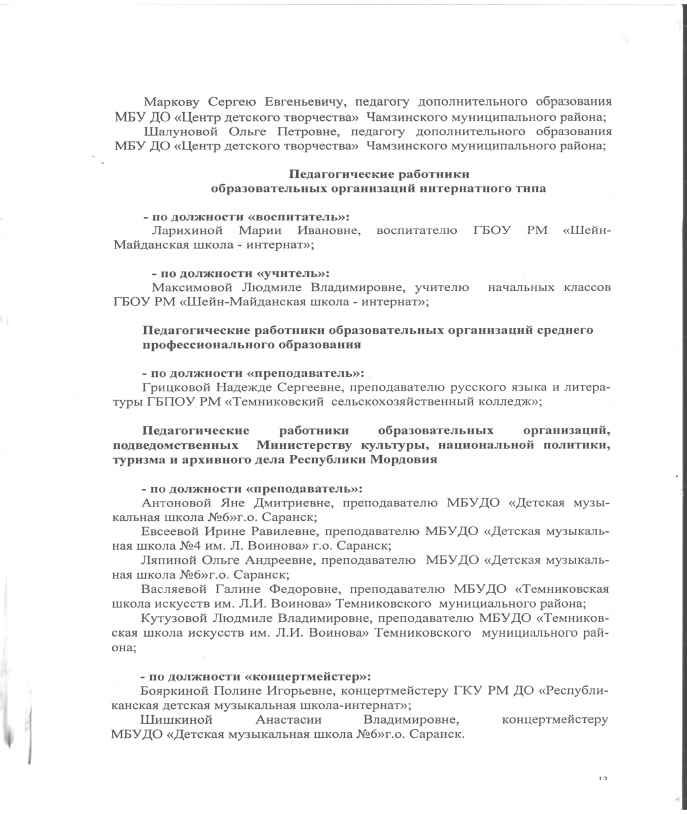 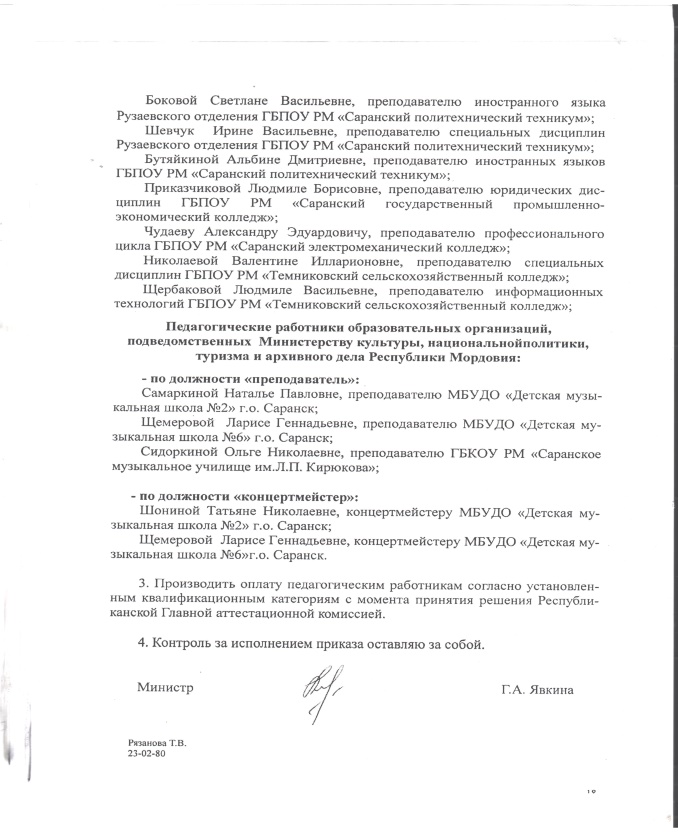 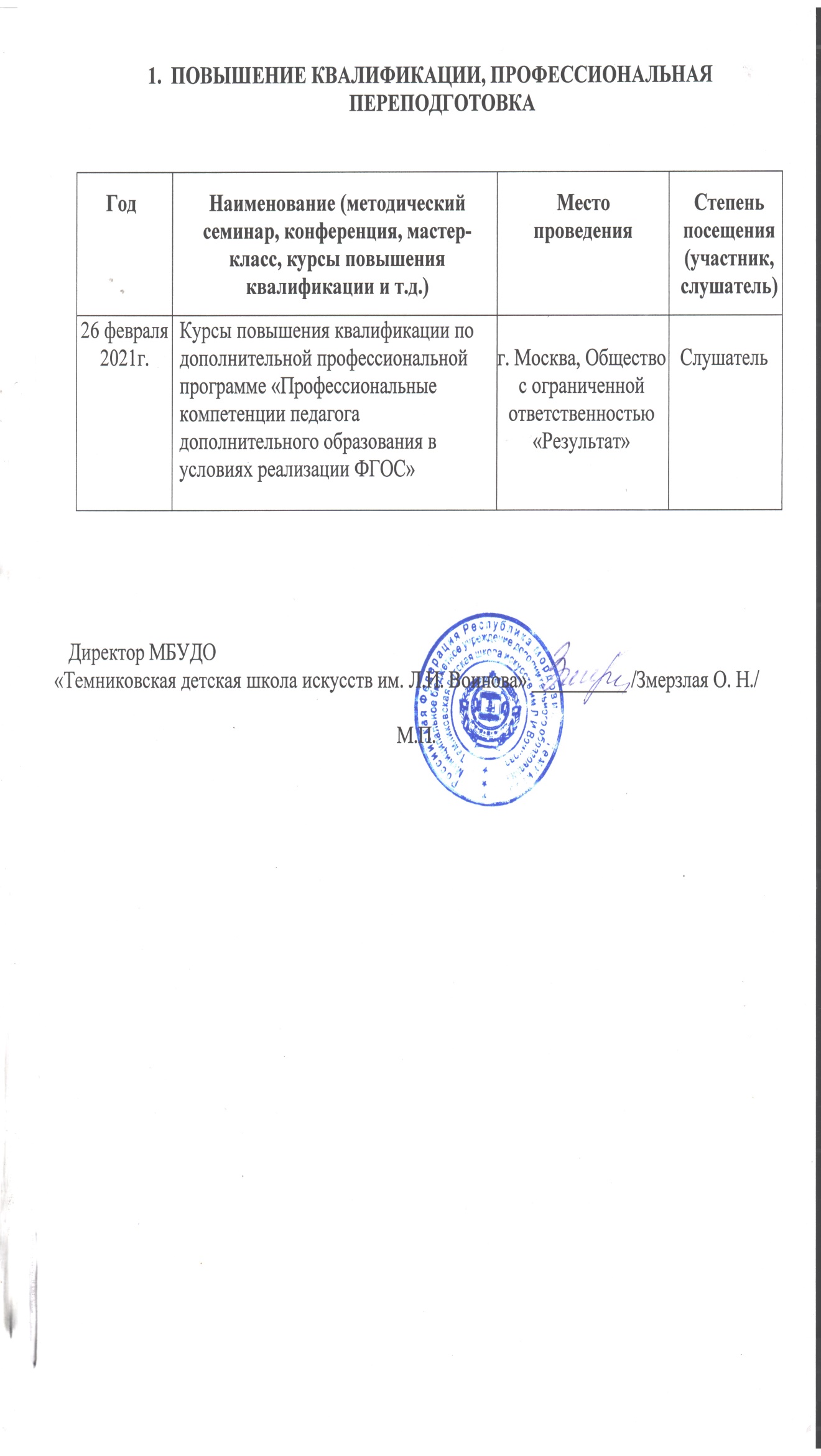 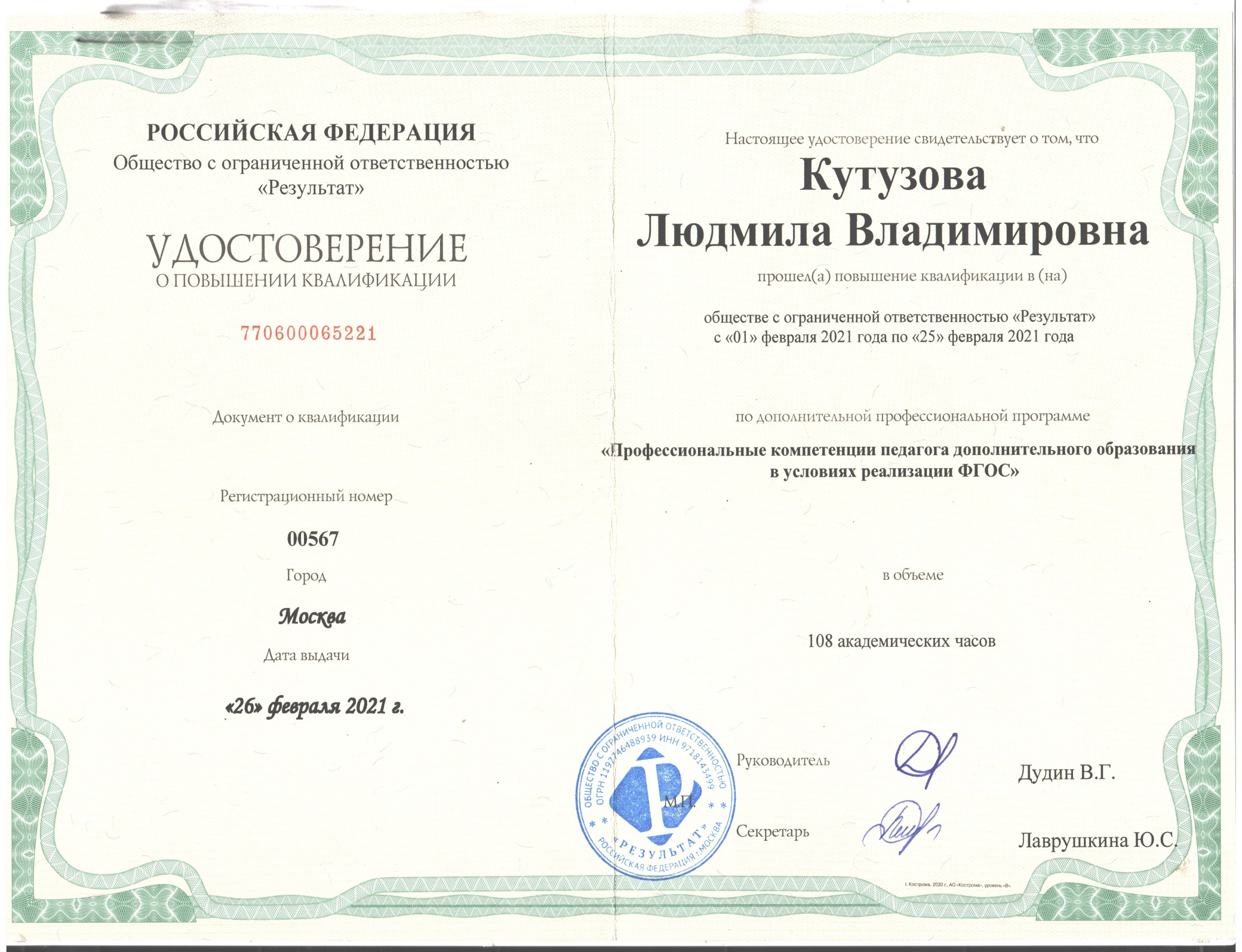 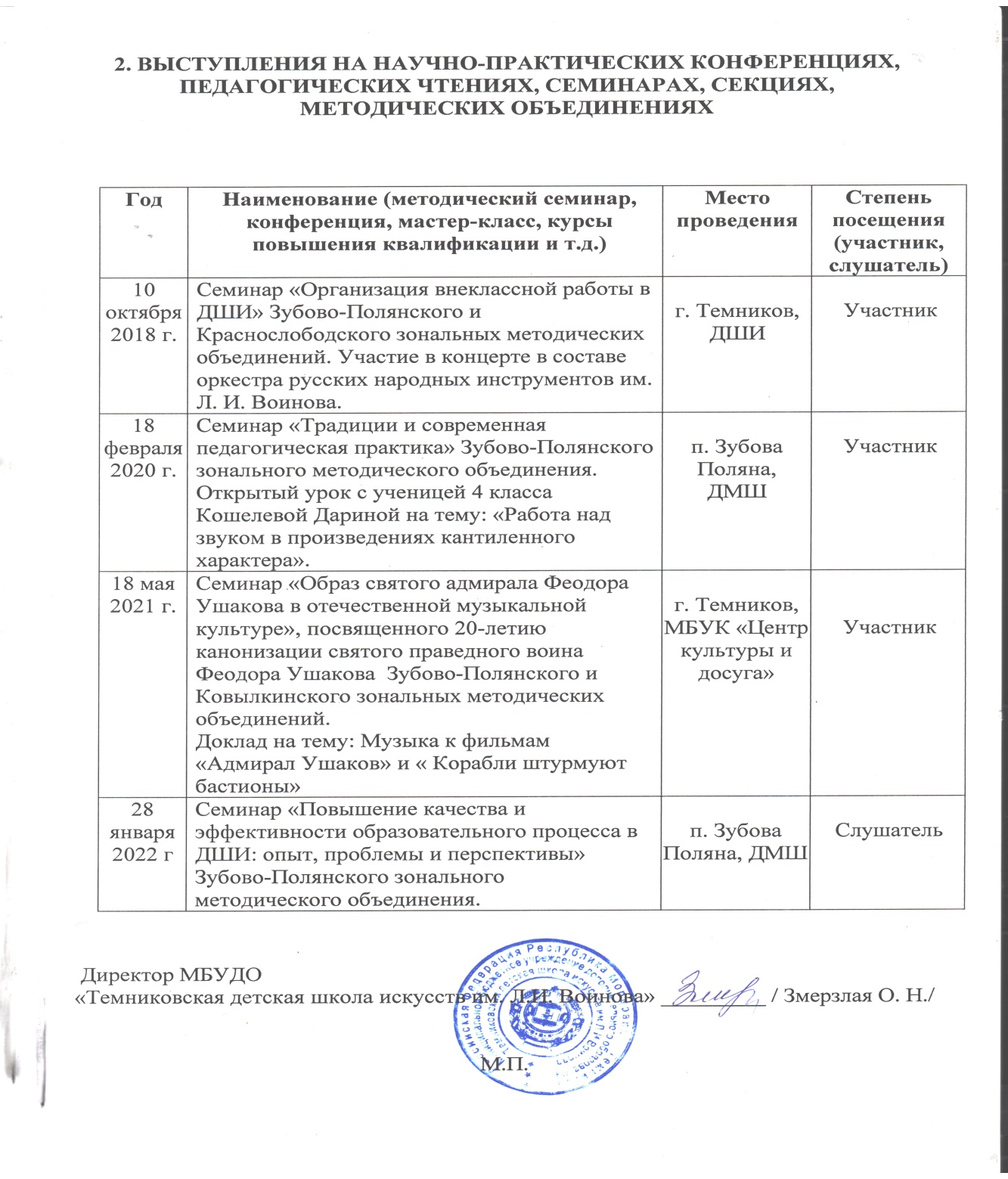 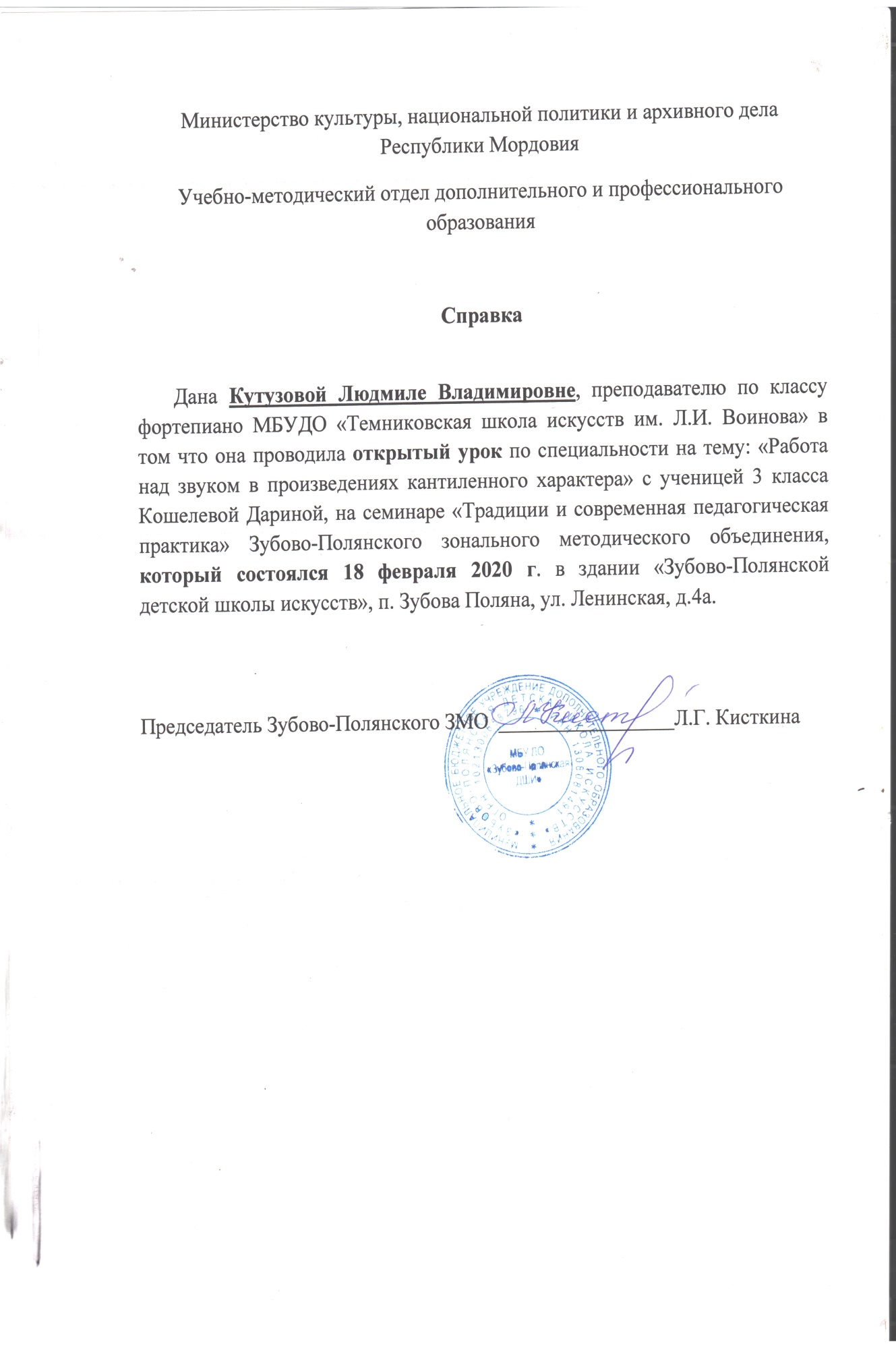 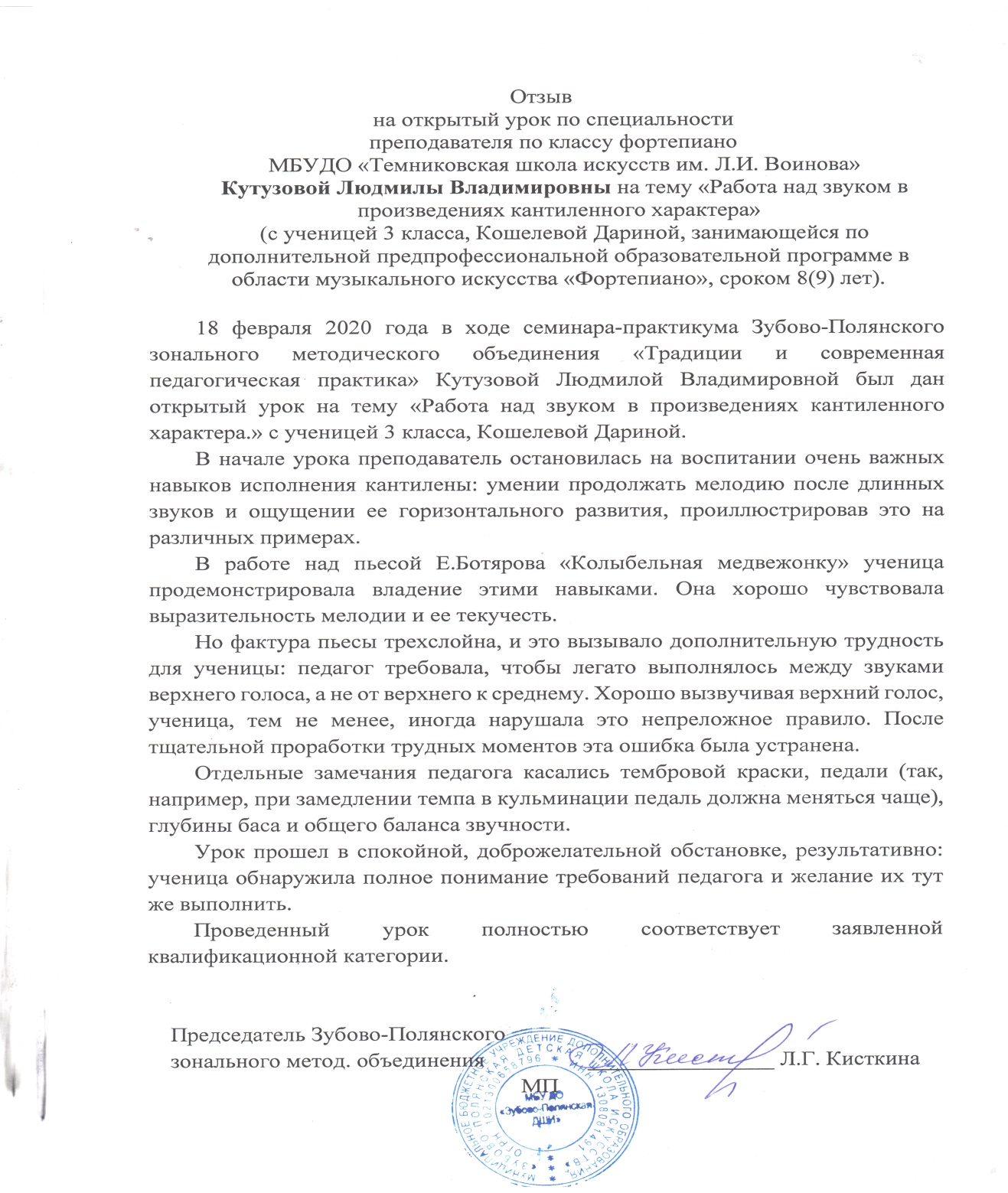 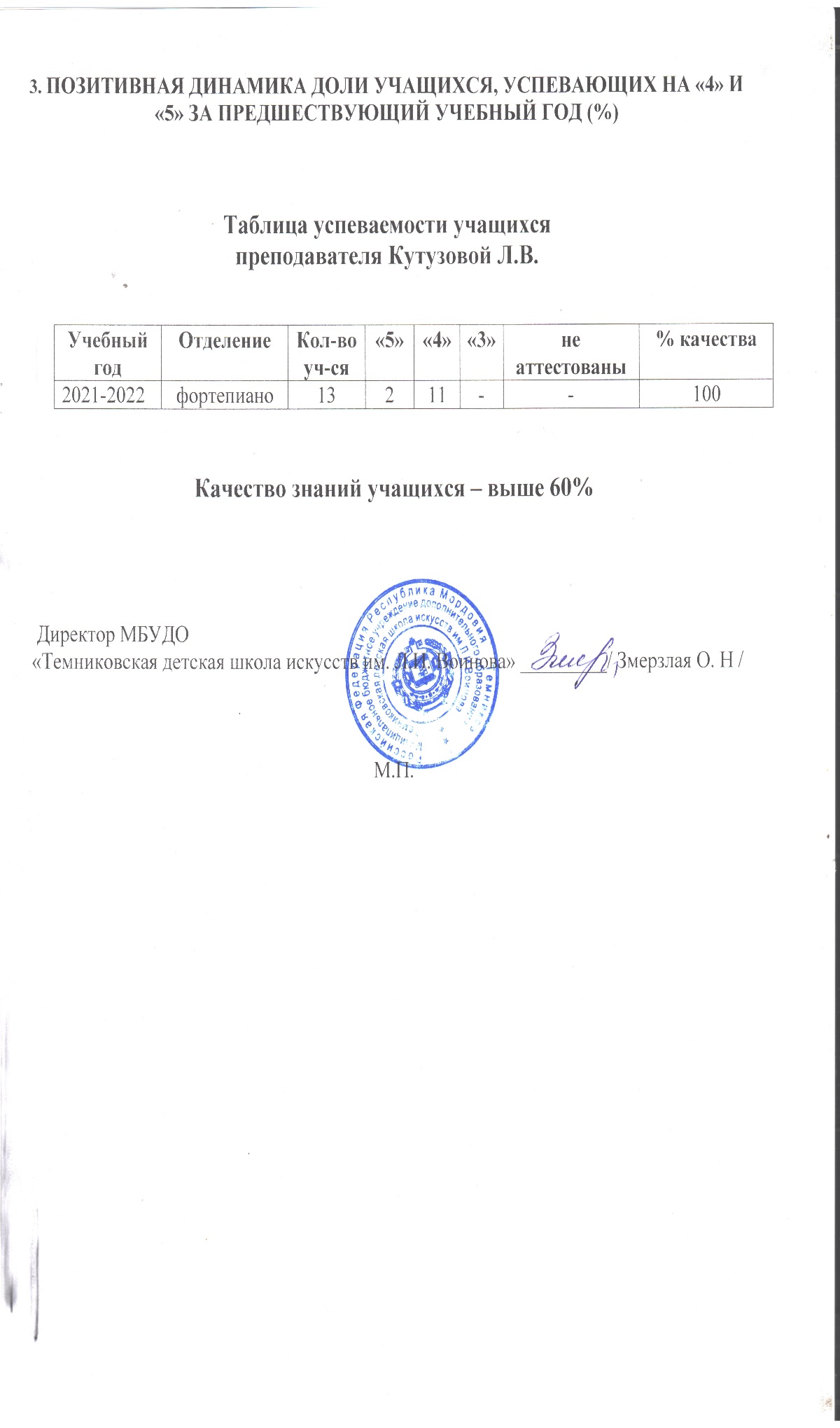 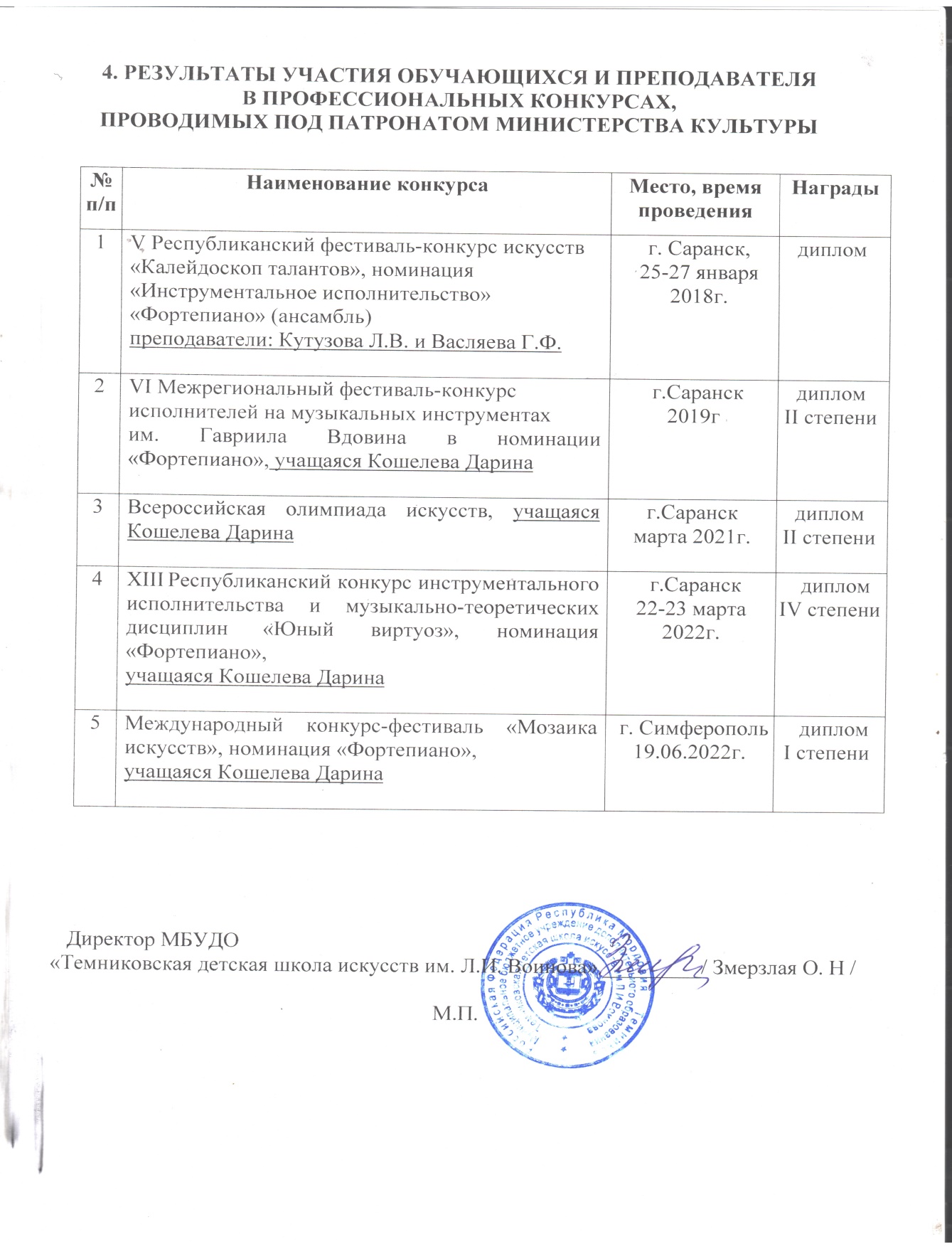 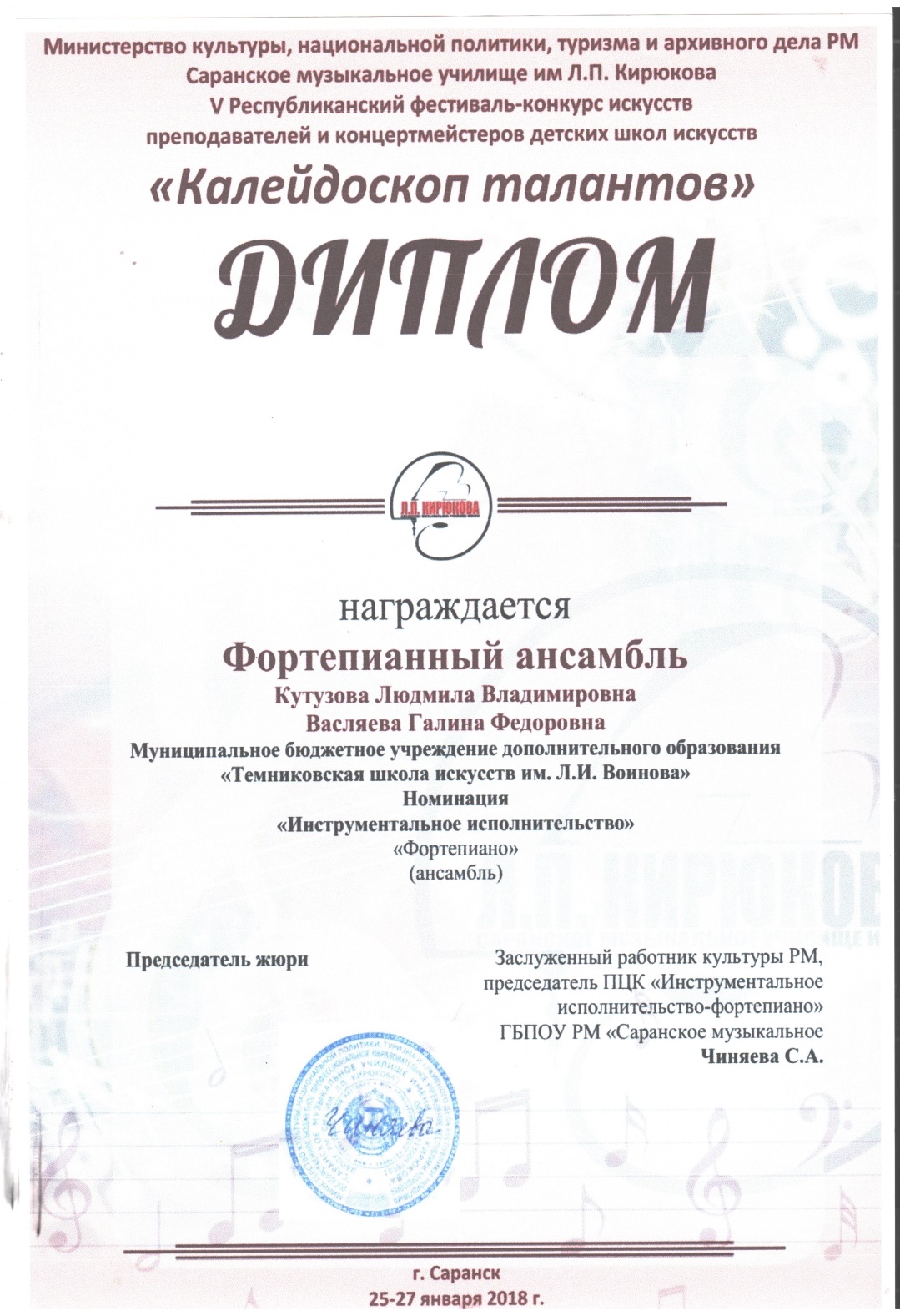 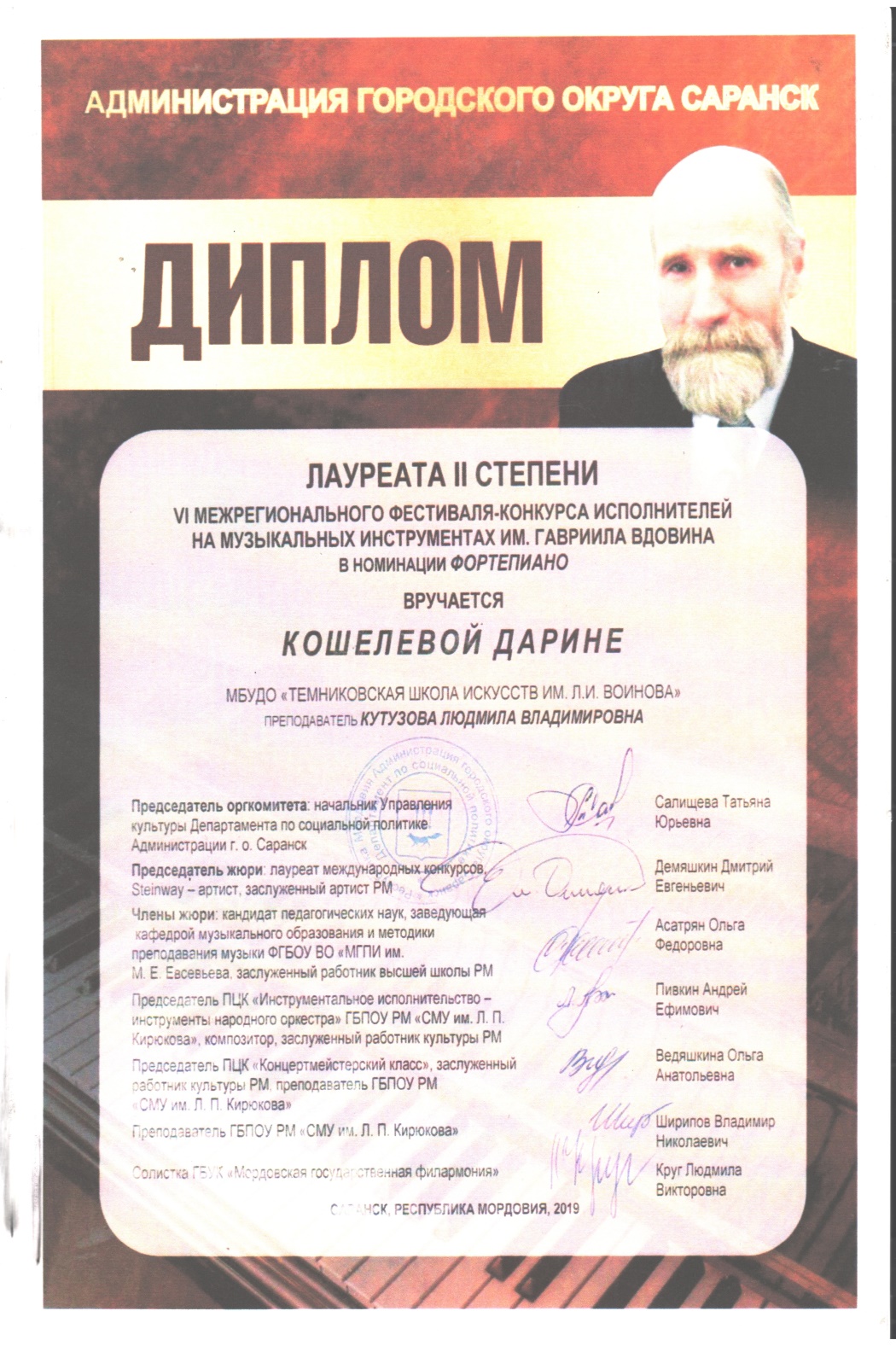 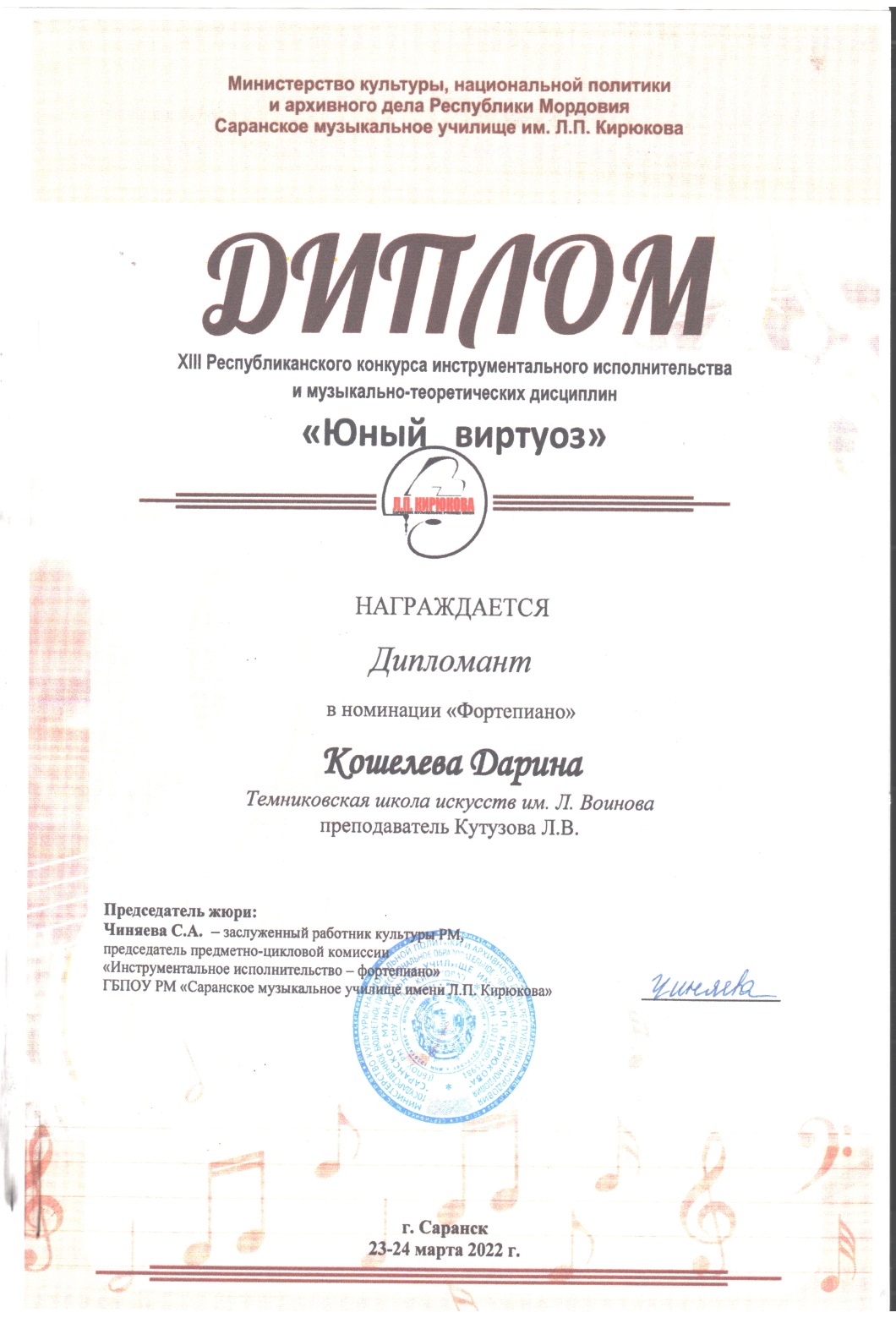 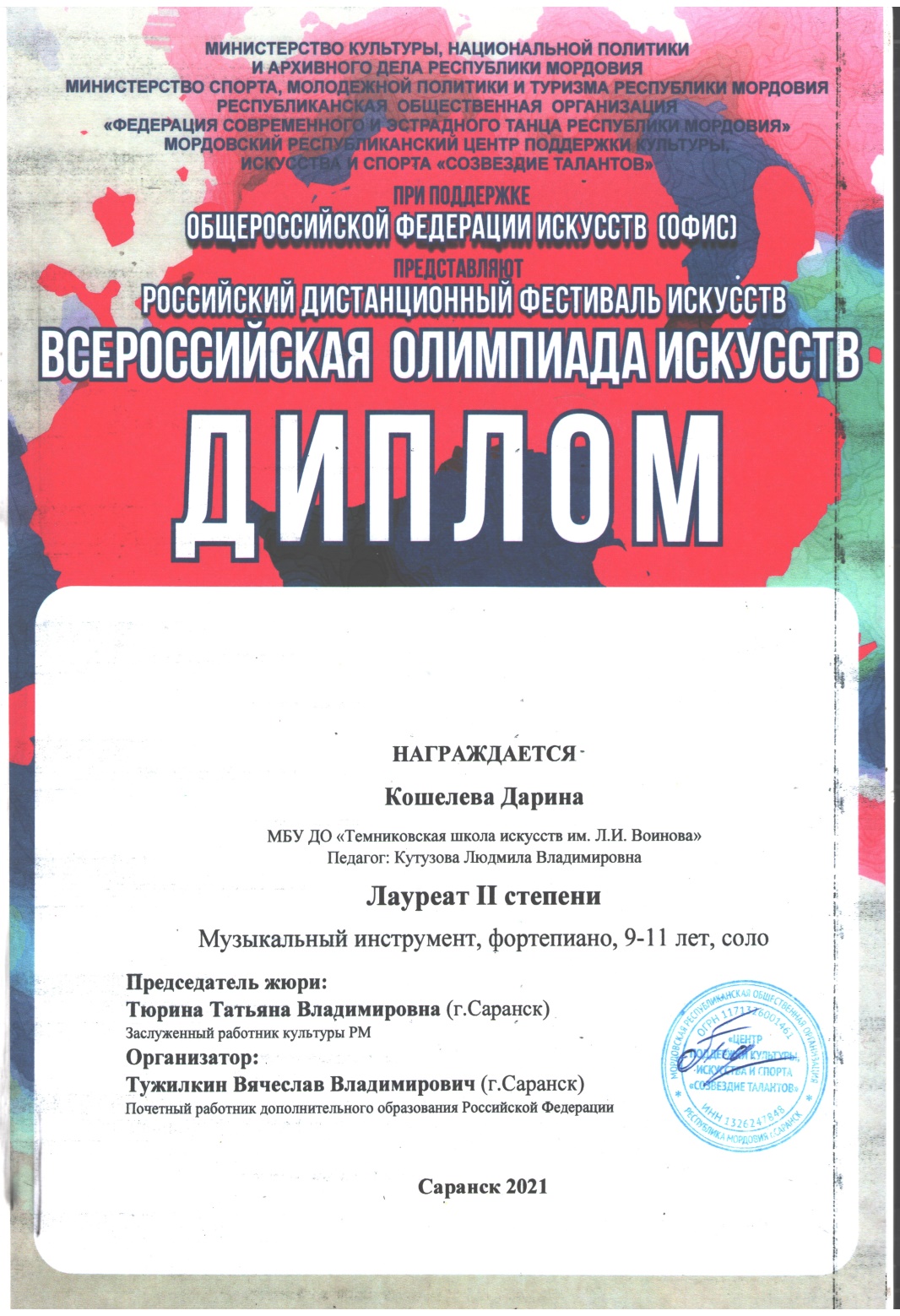 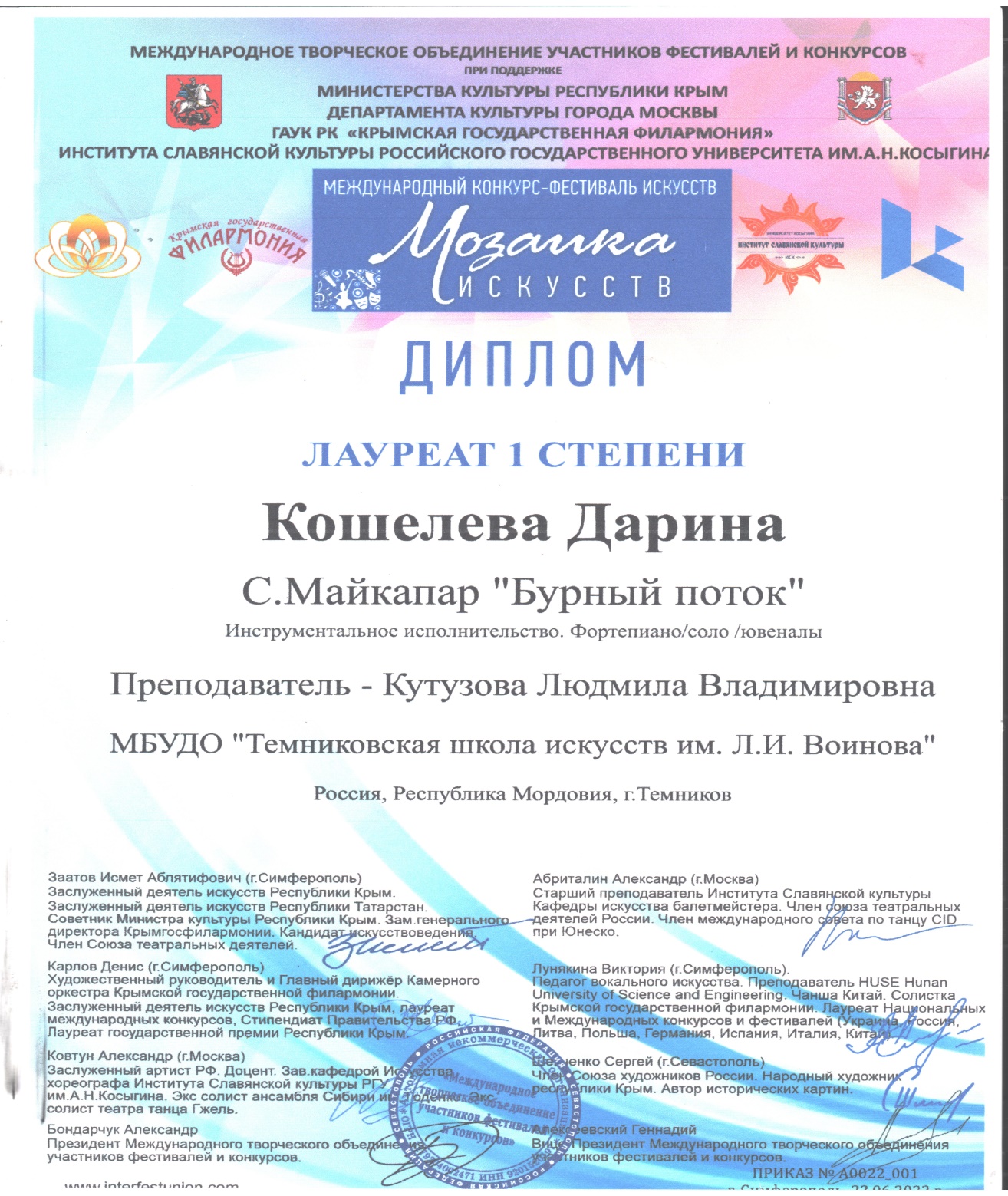 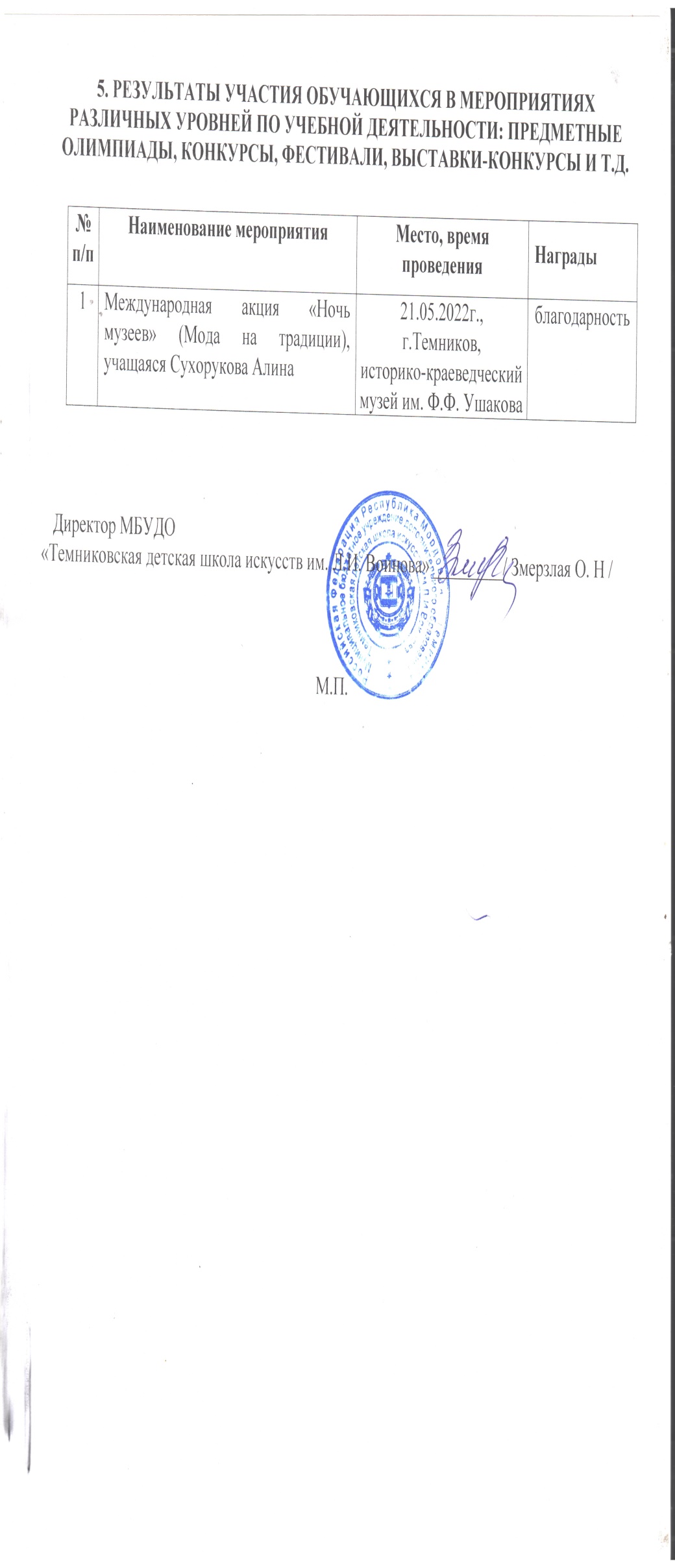 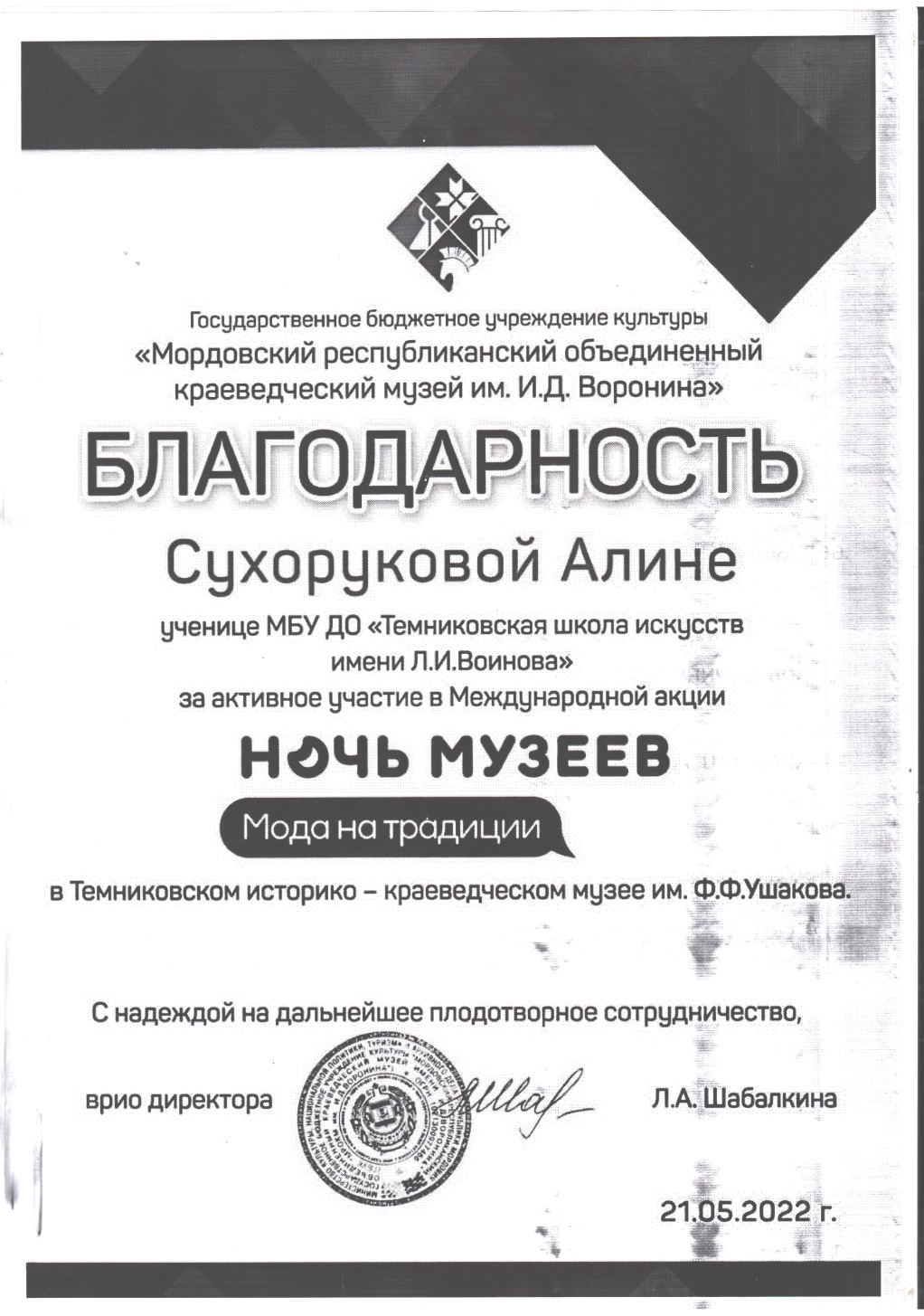 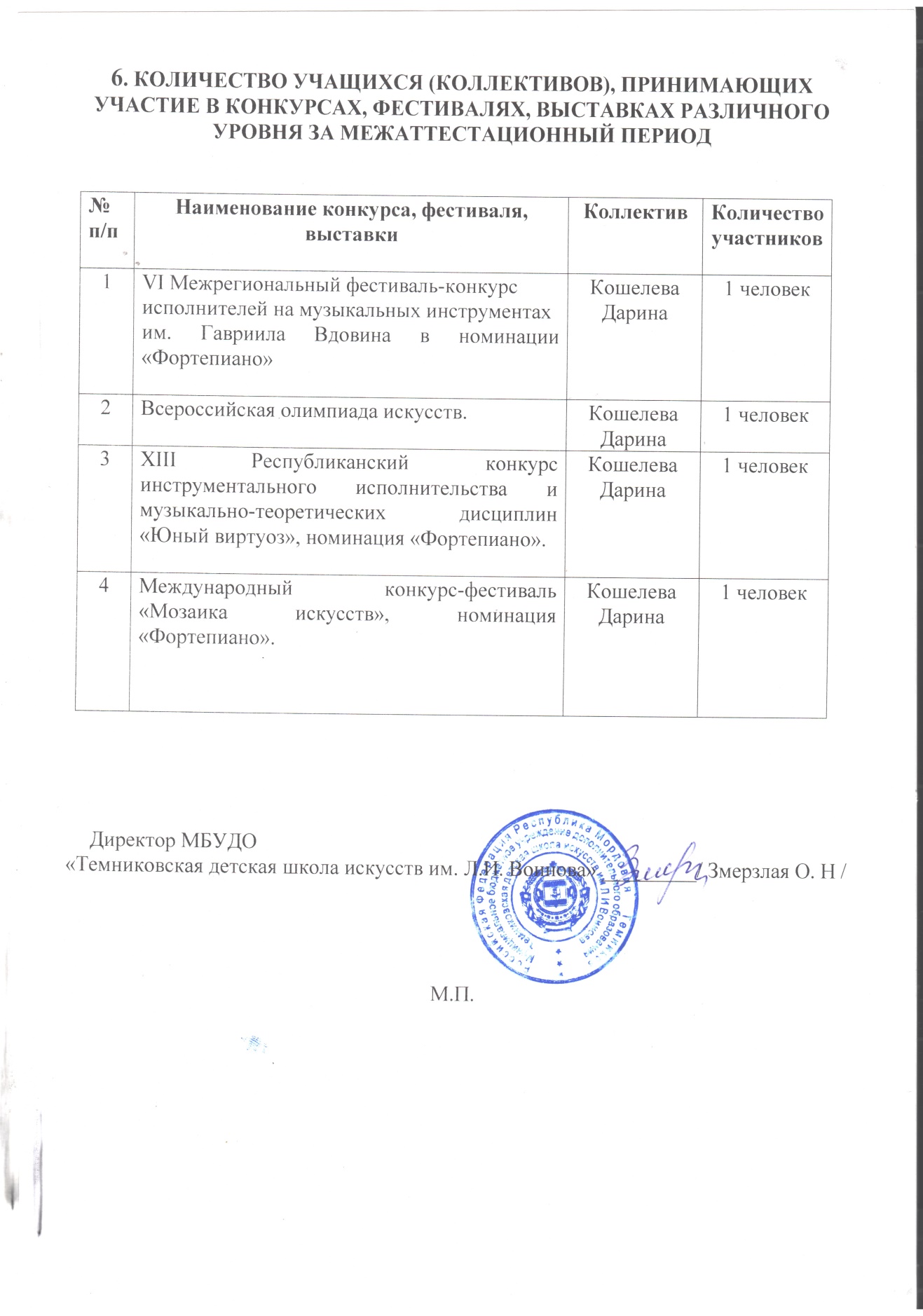 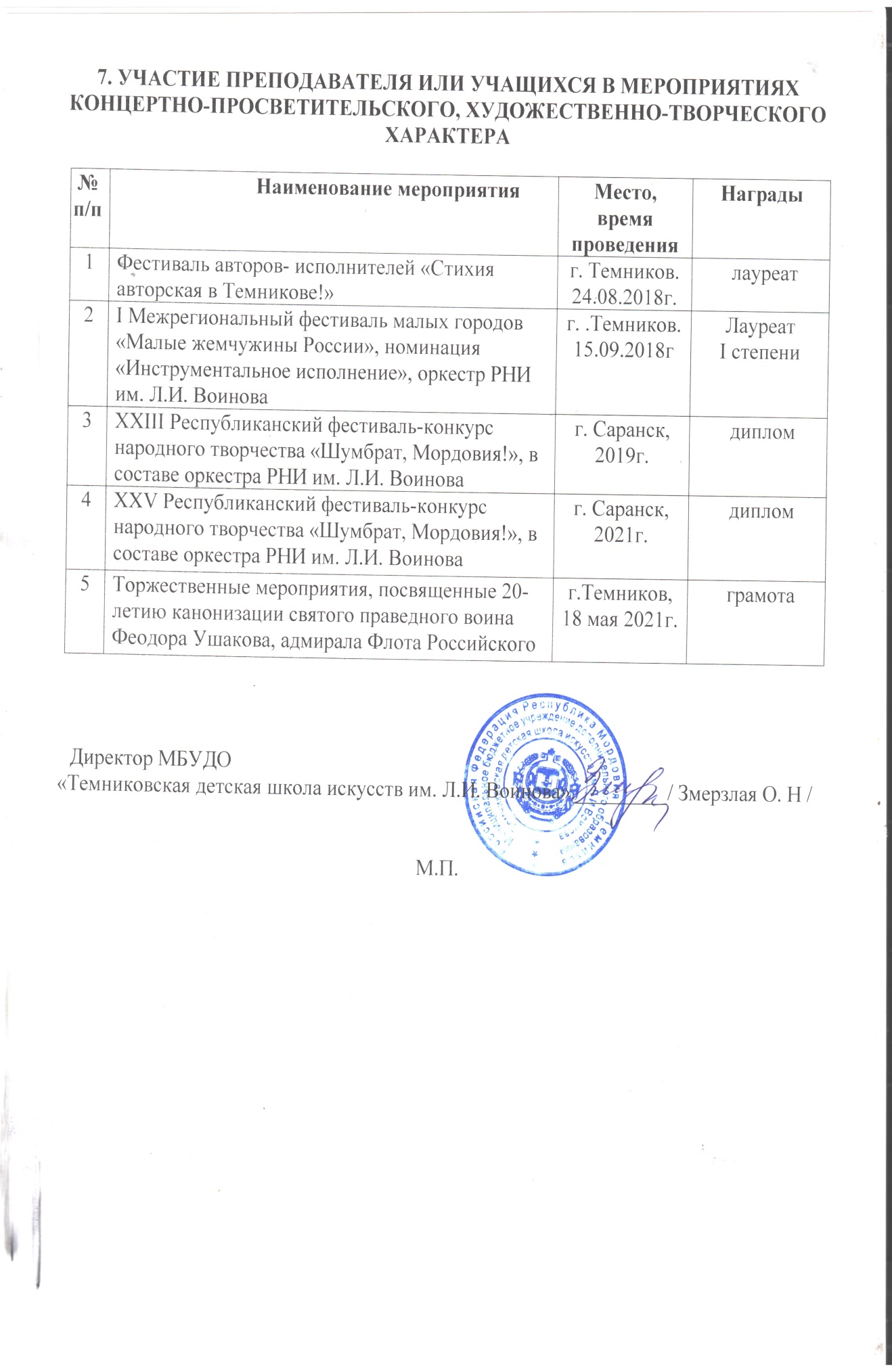 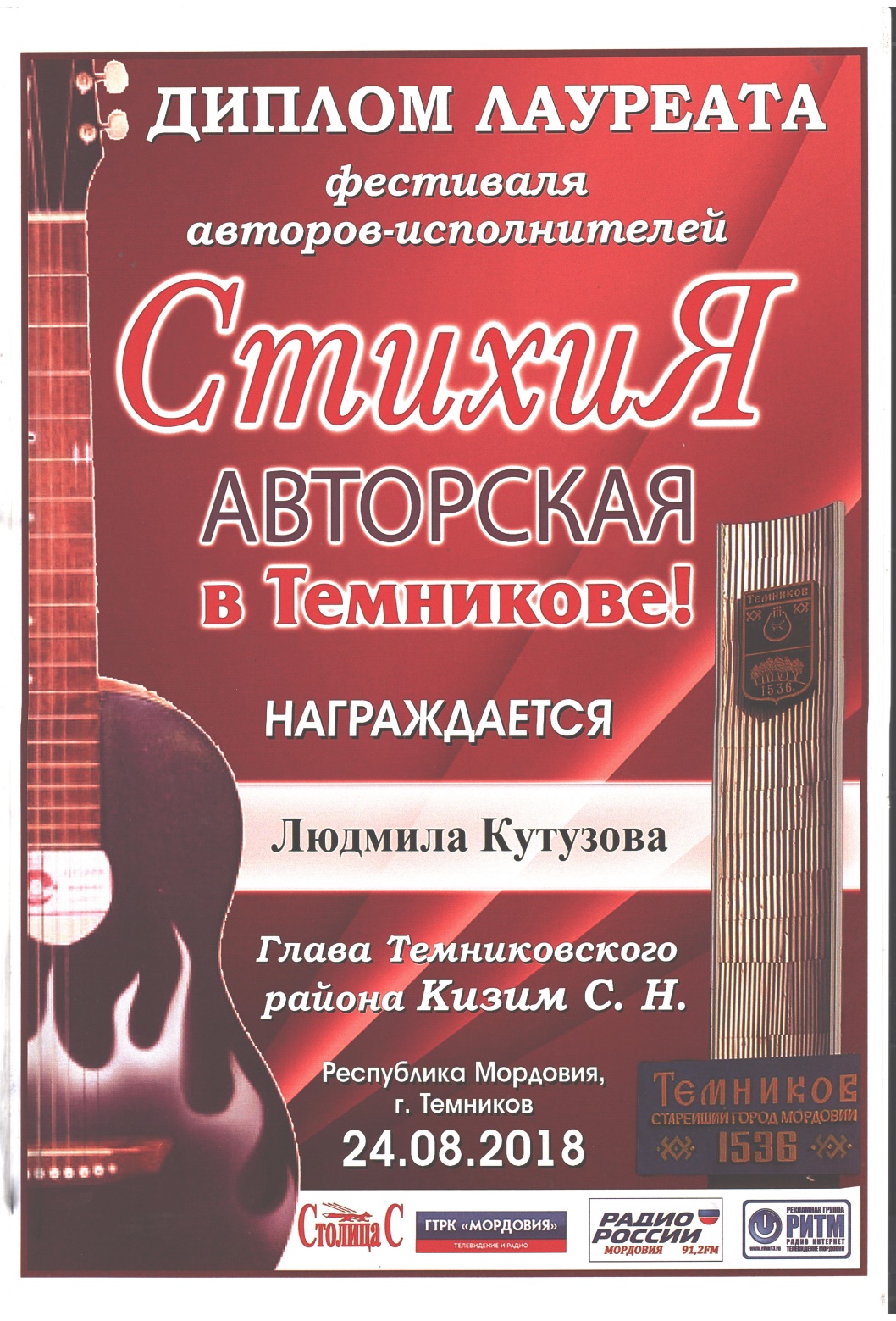 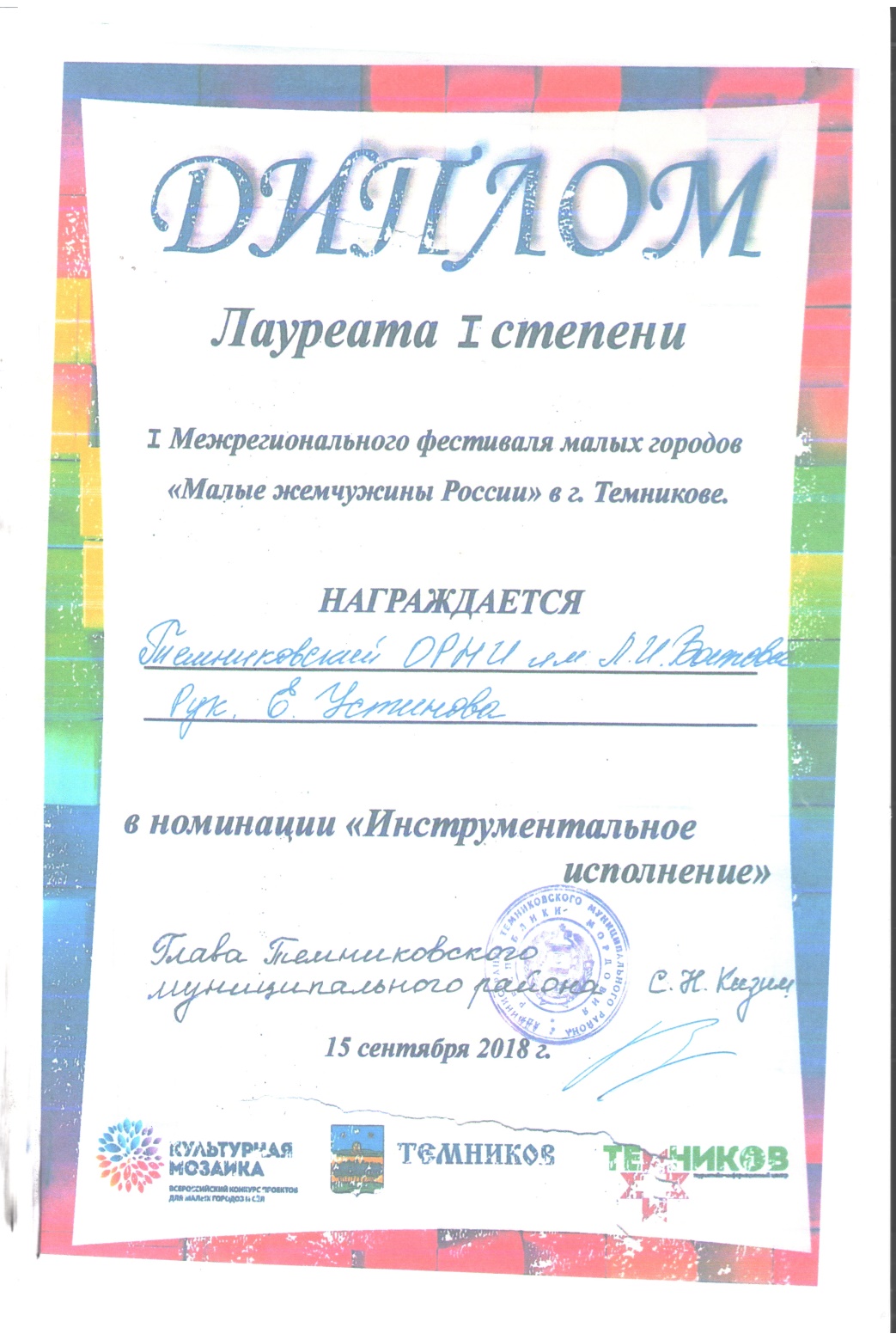 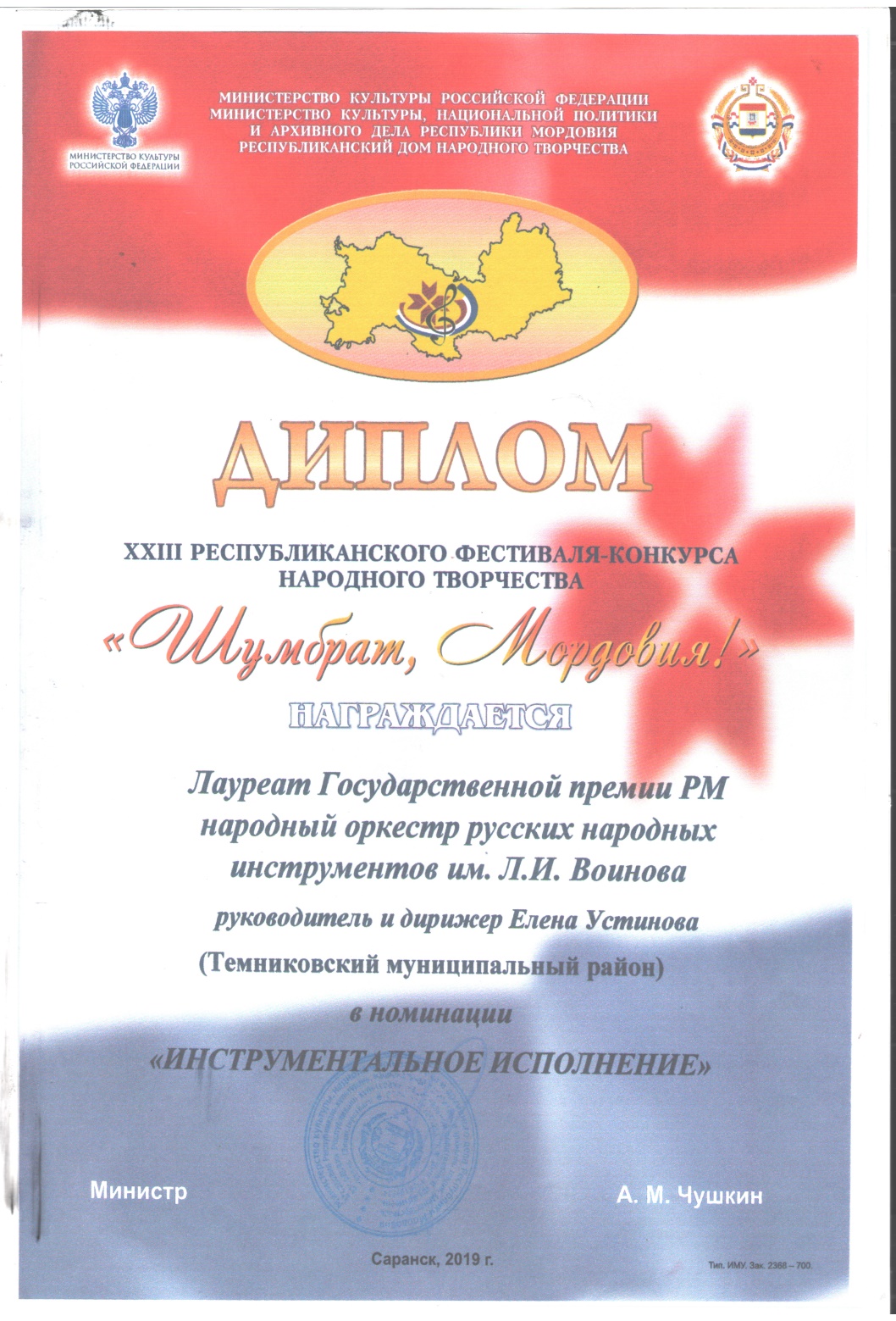 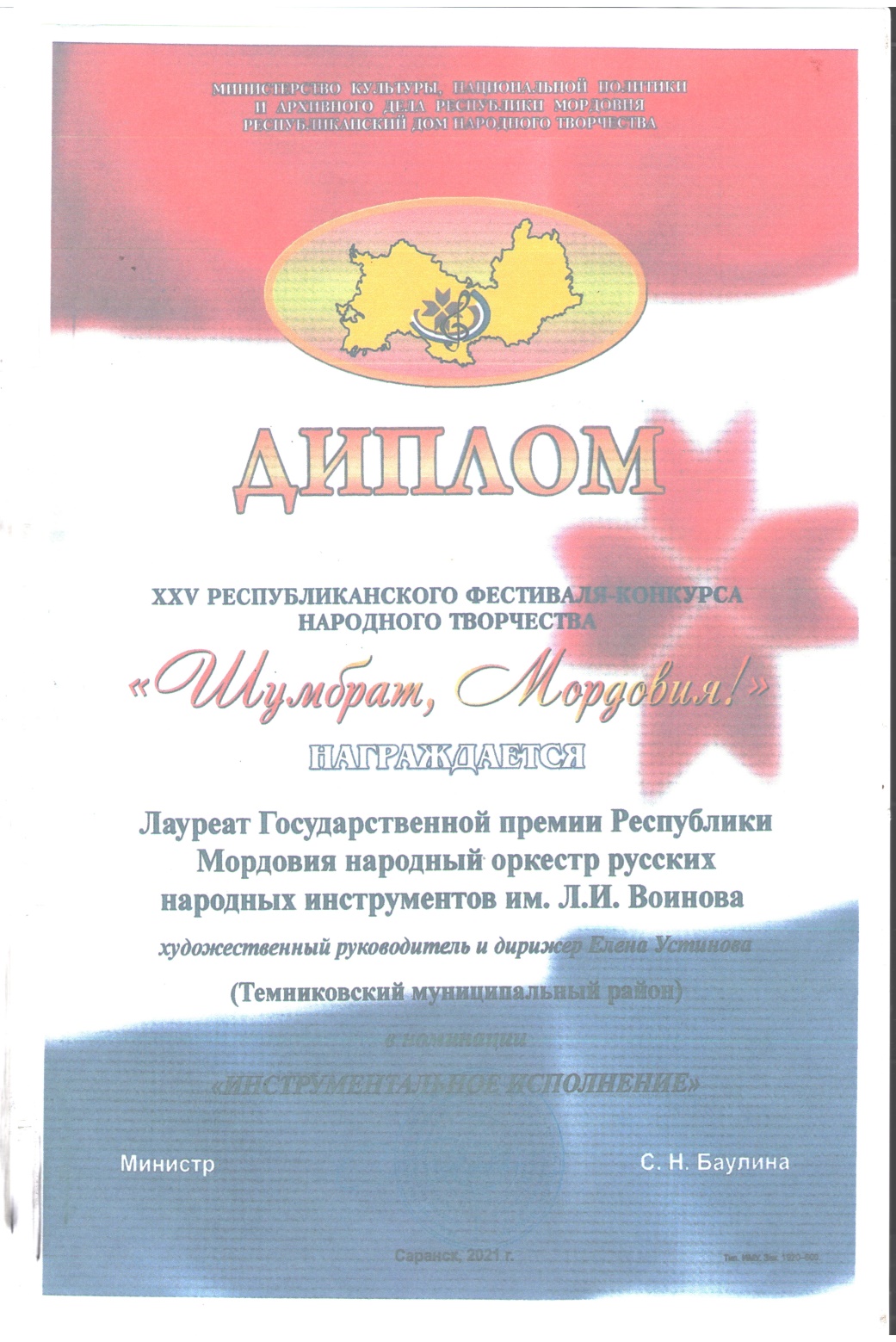 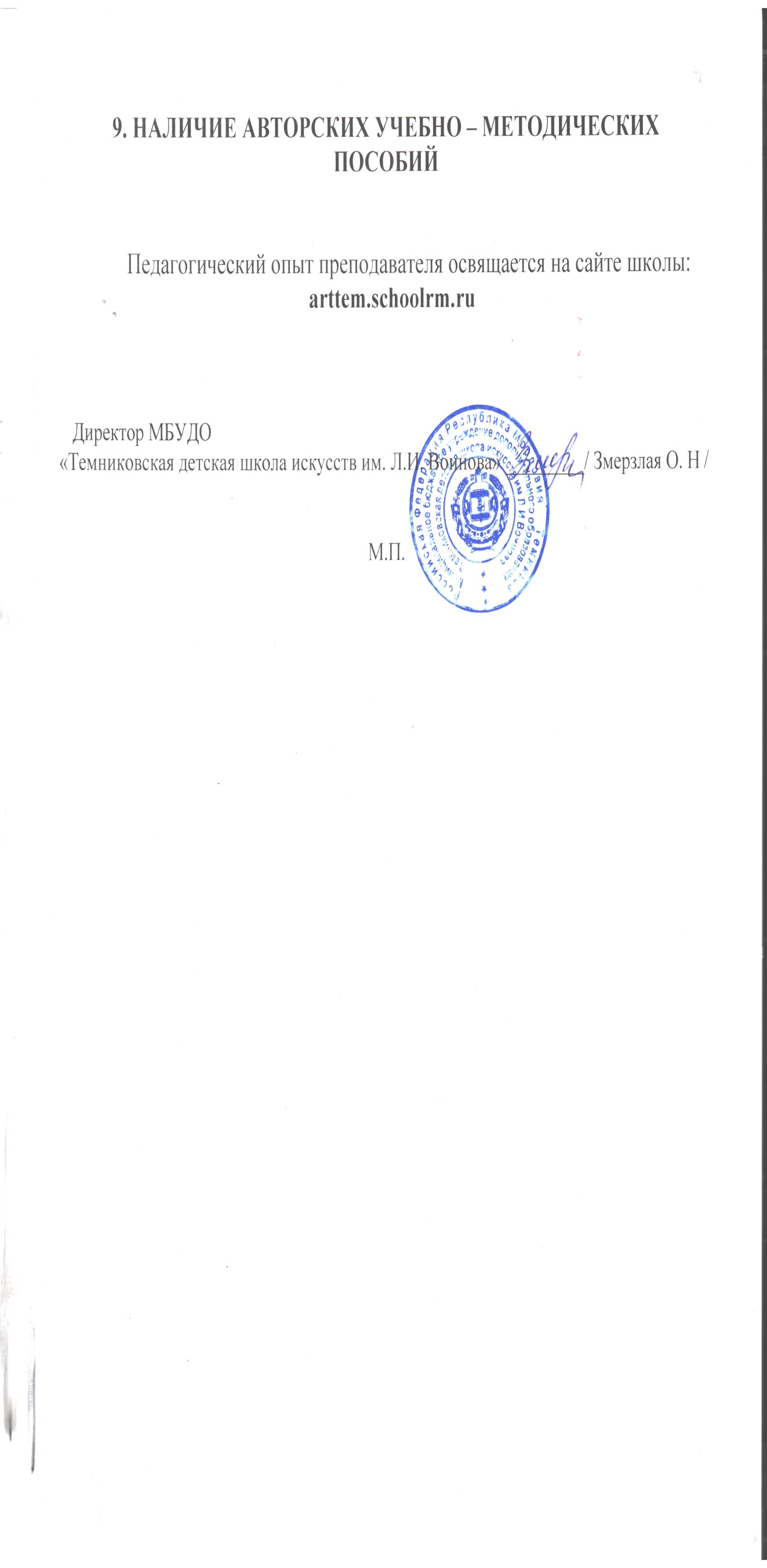 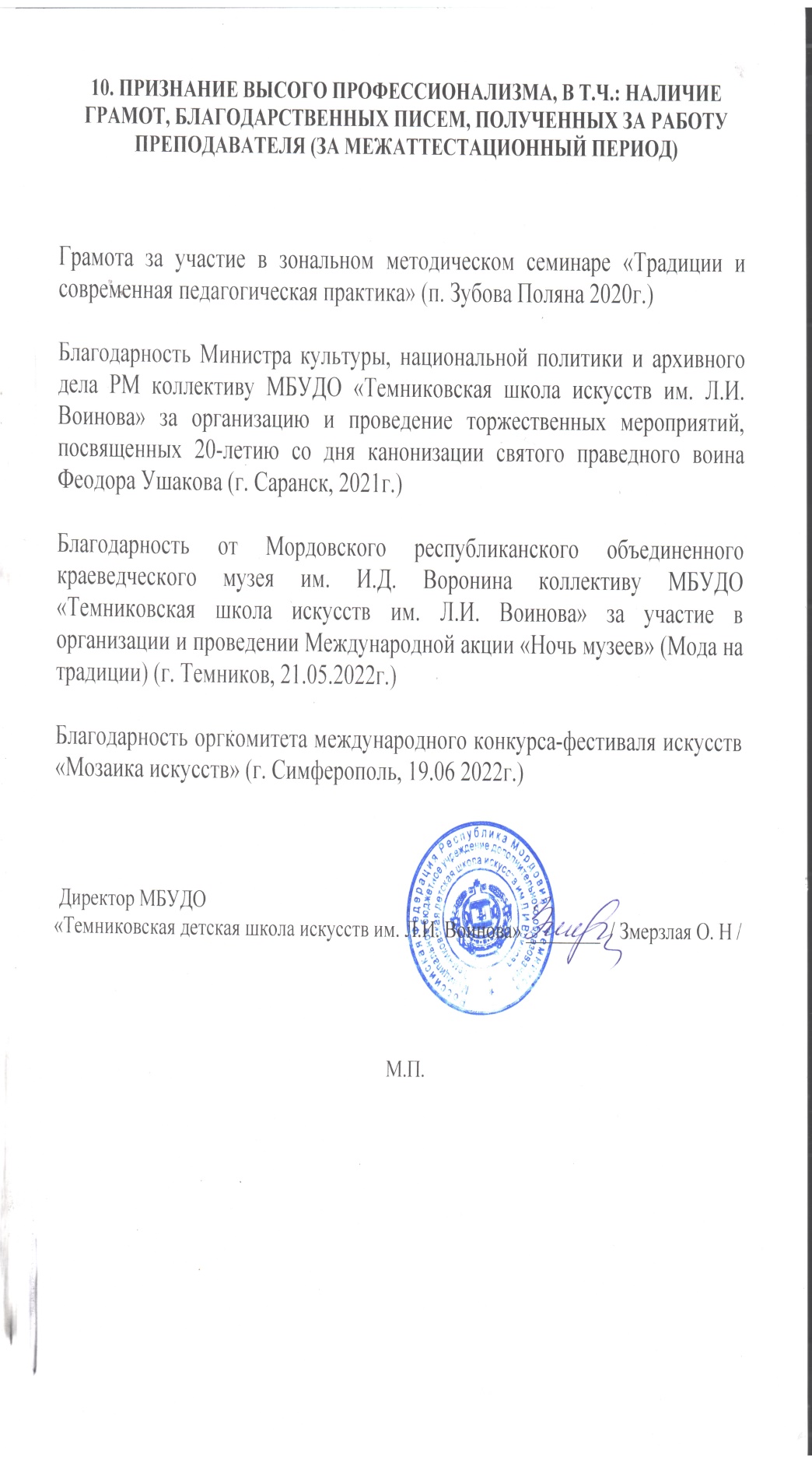 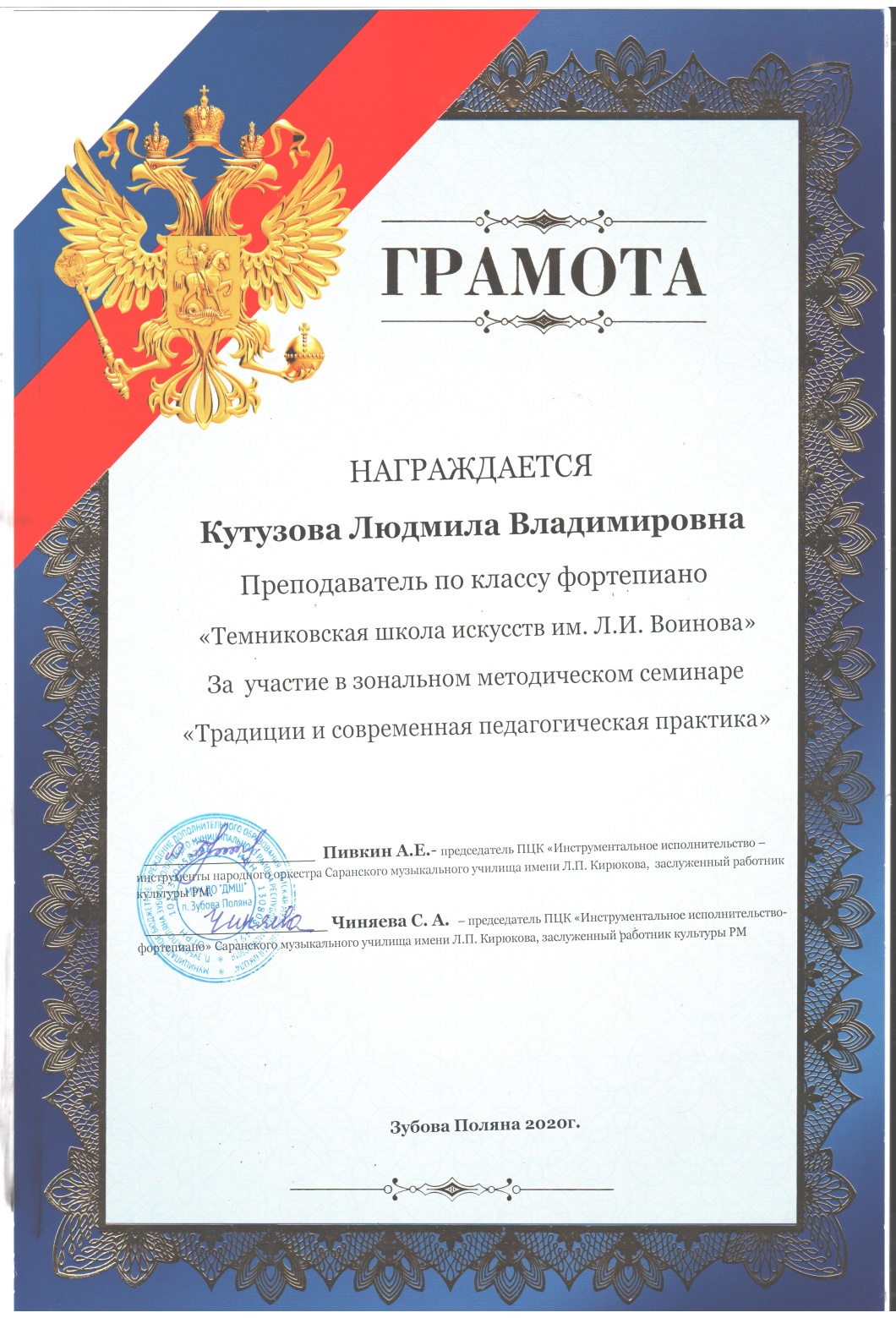 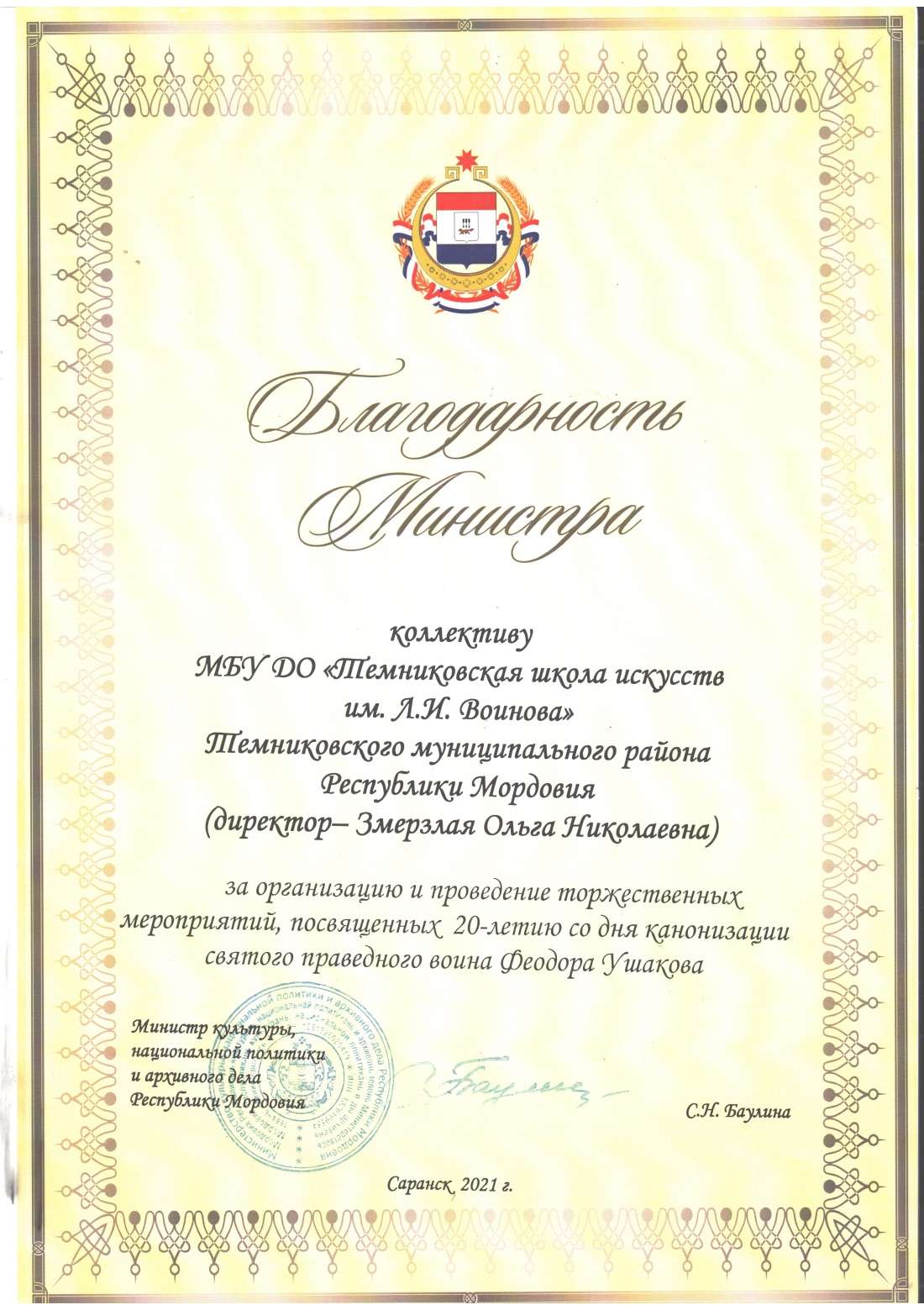 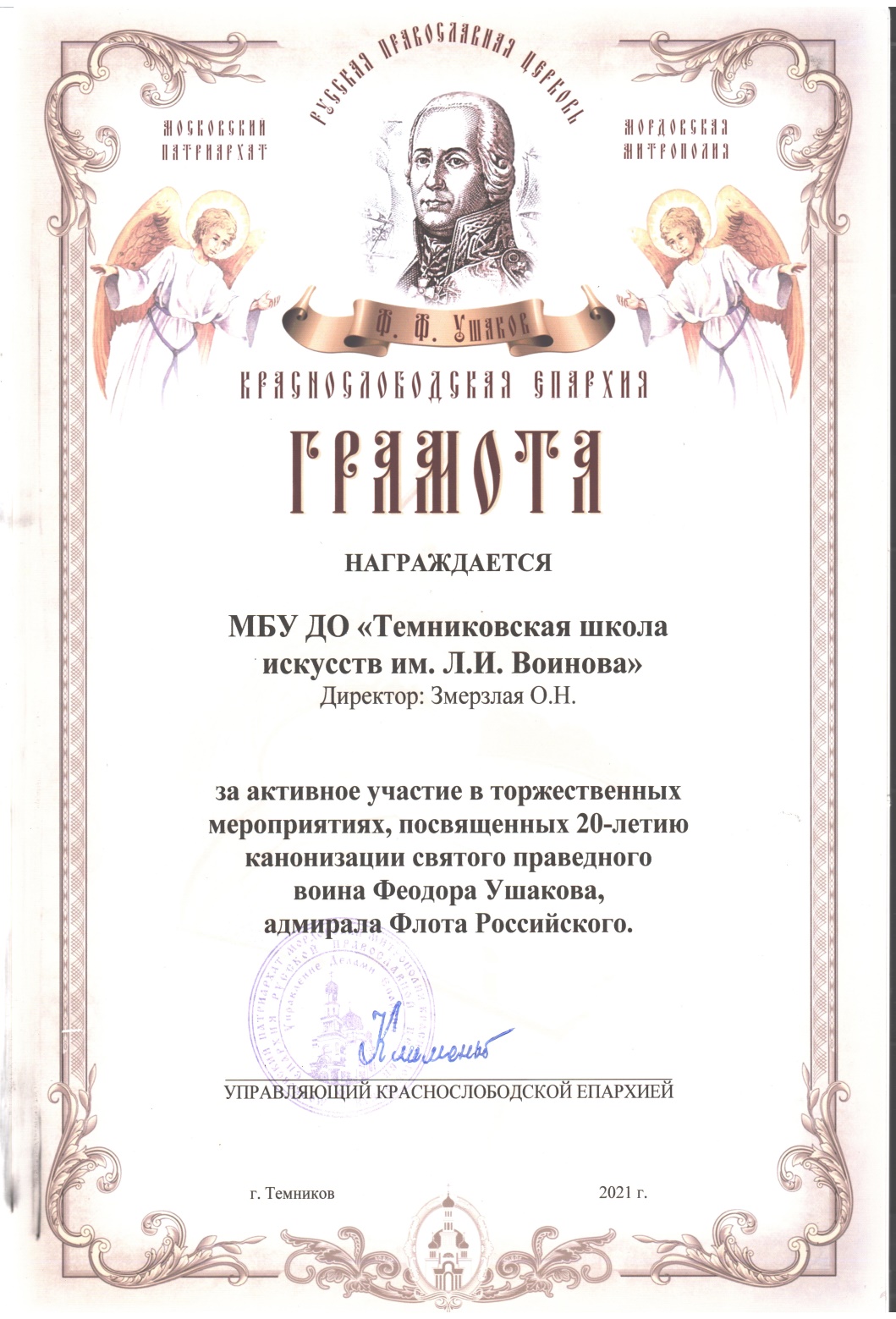 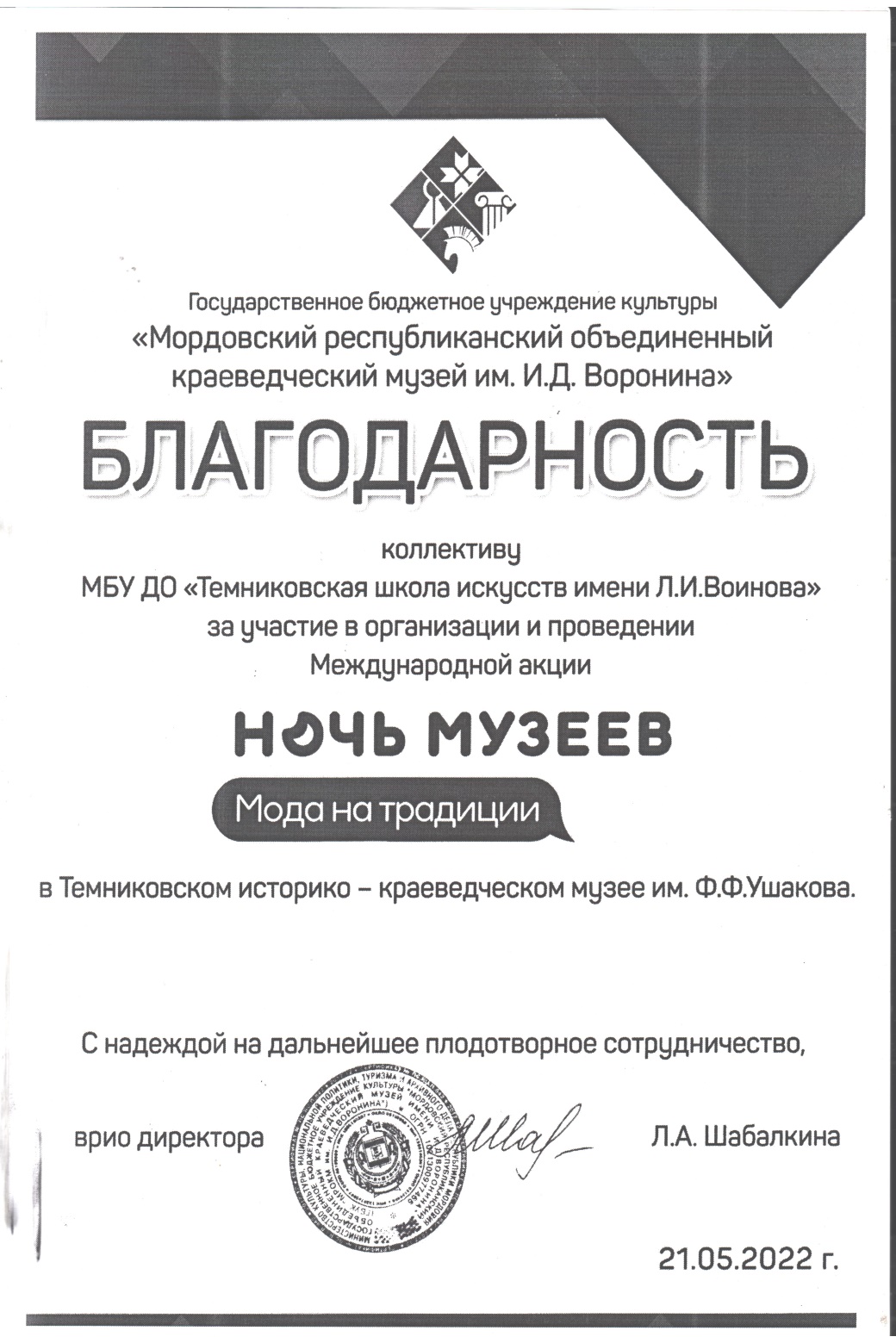 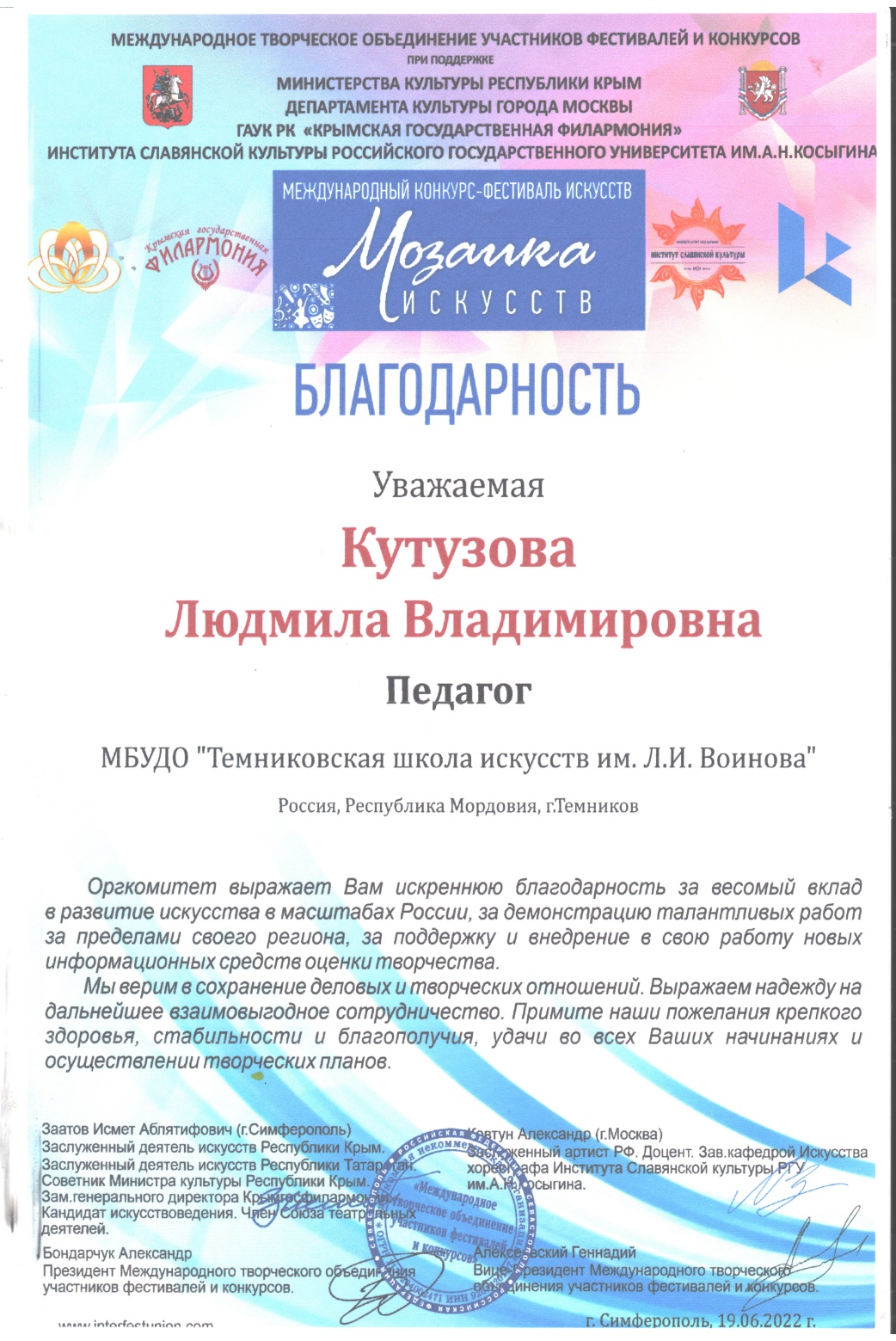 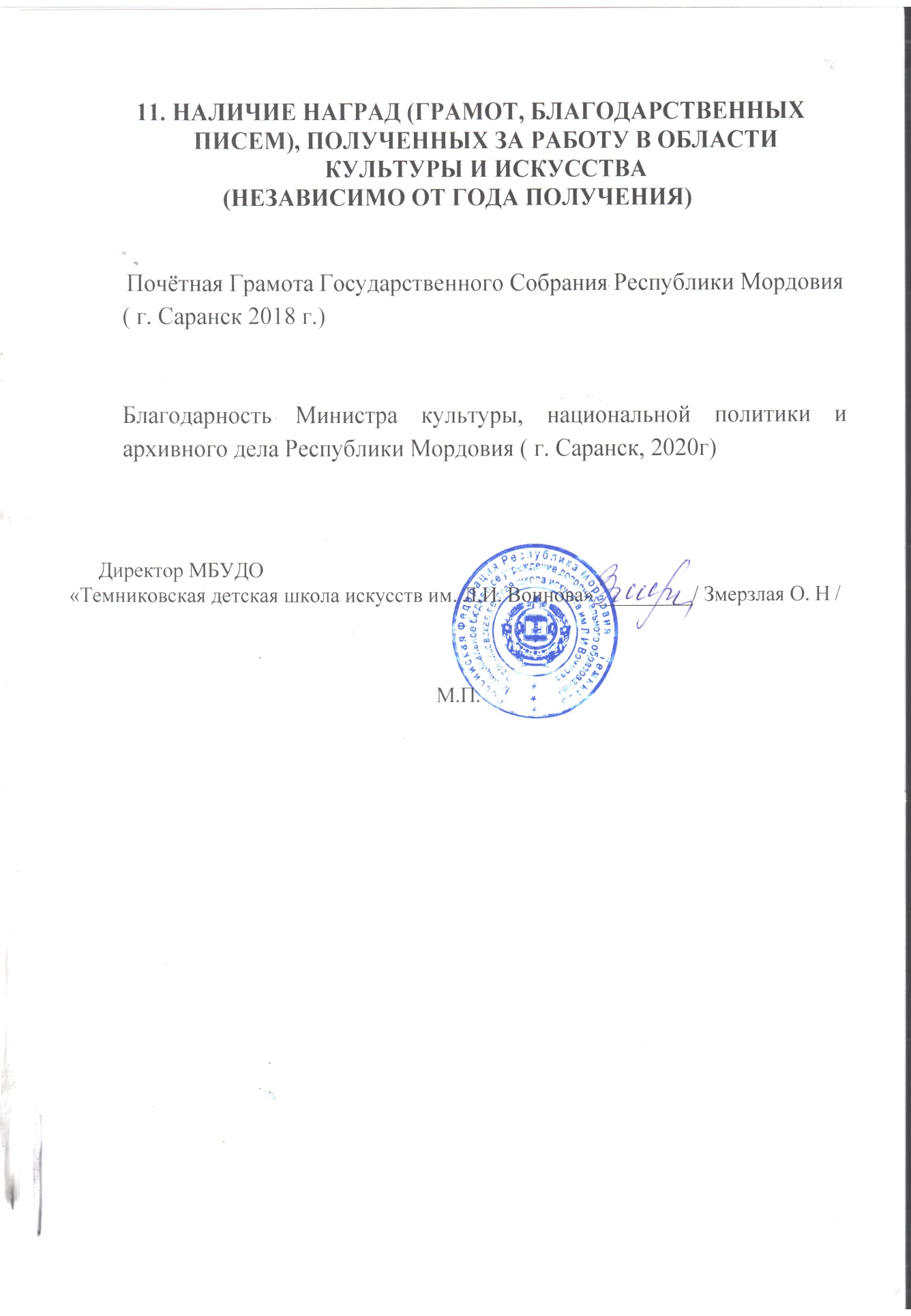 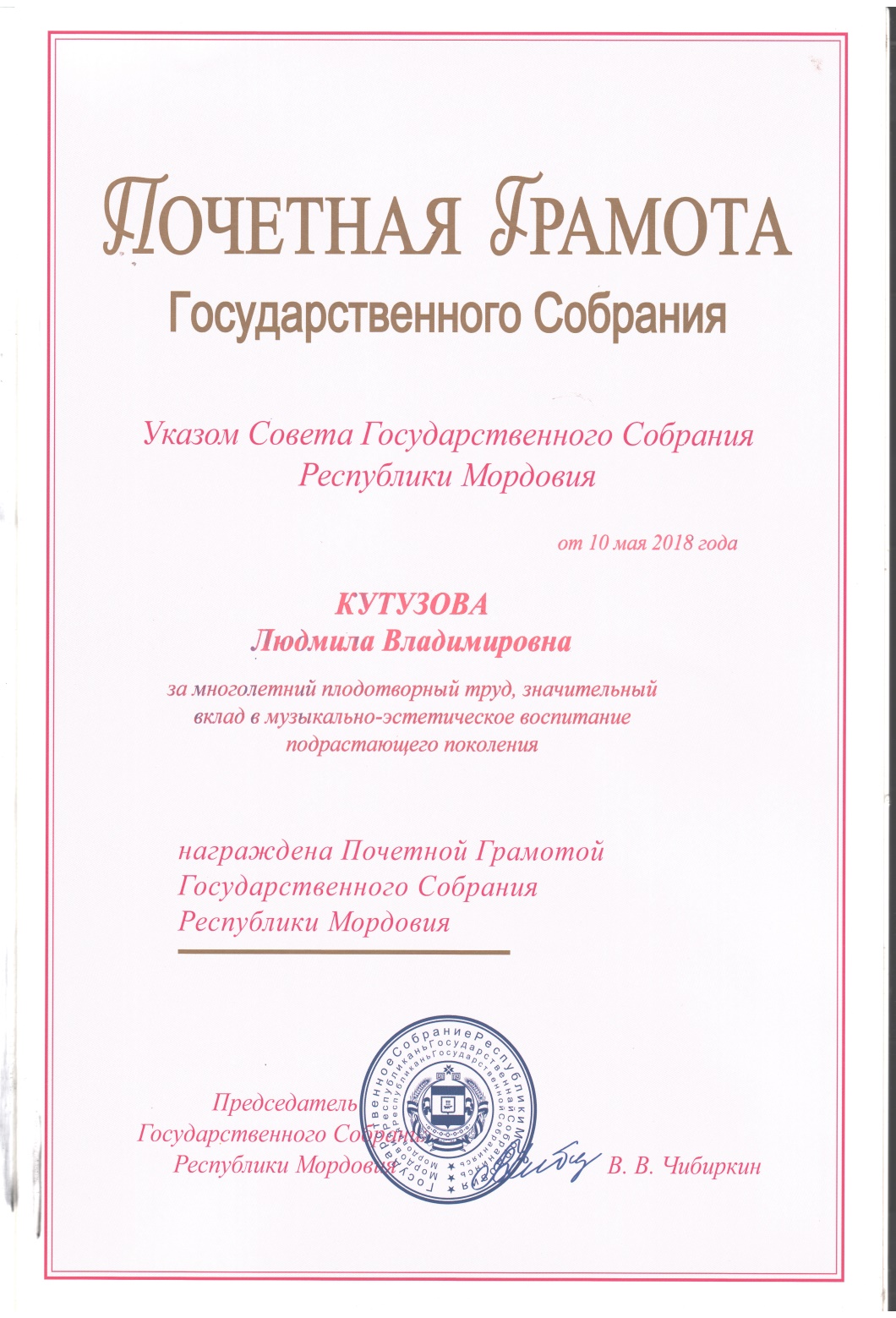 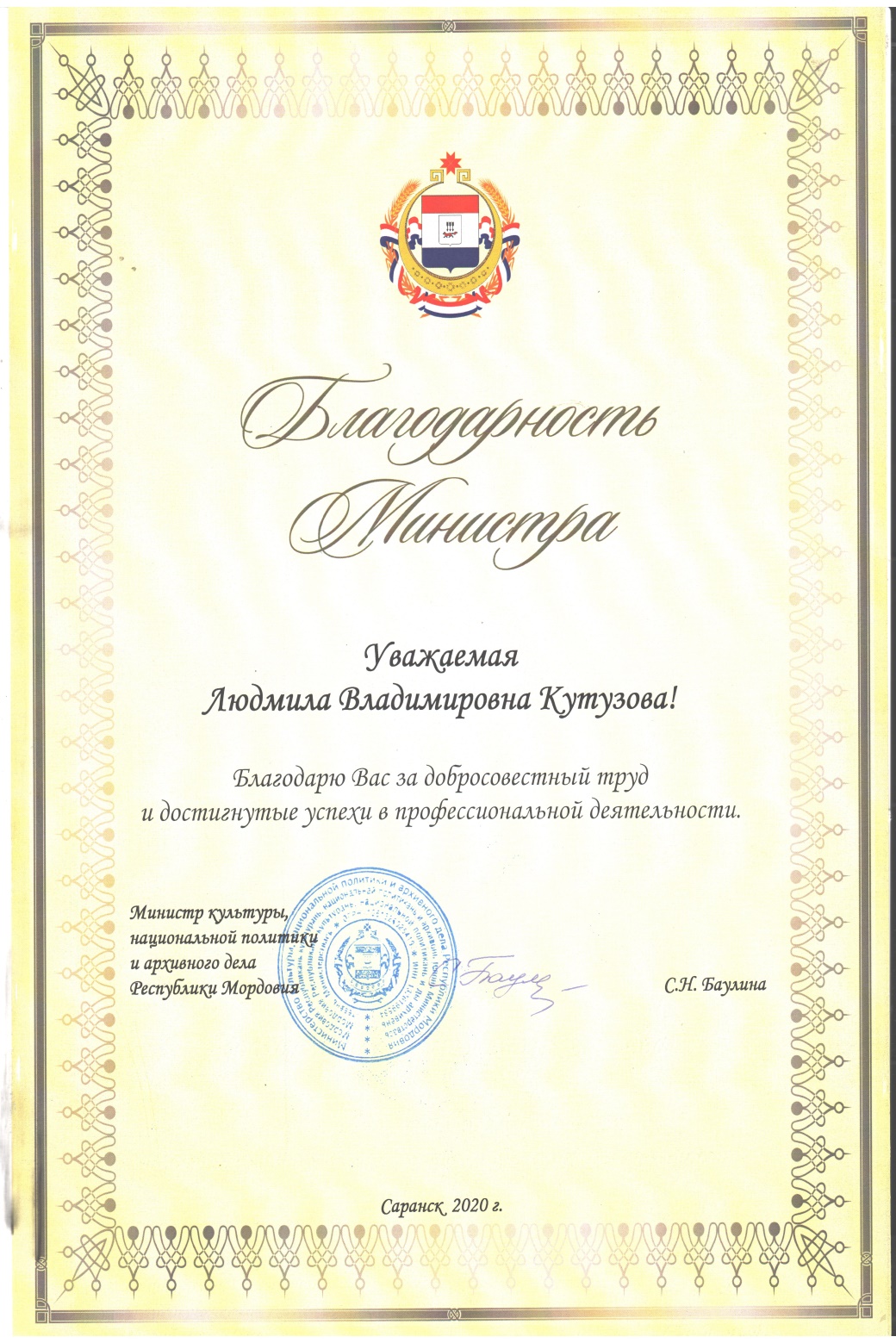 Портфолио концертмейстера Кутузовой Людмилы Владимировны
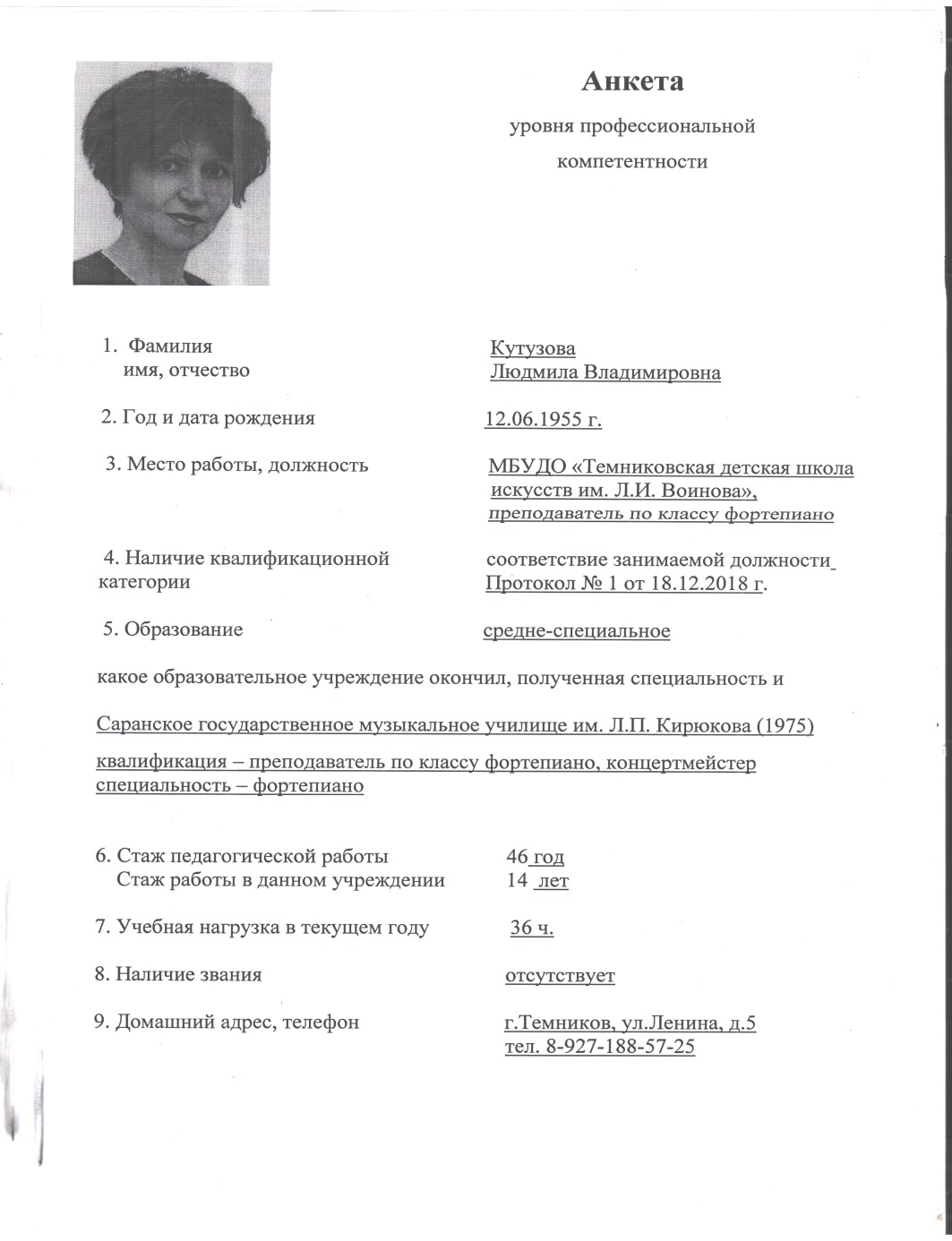 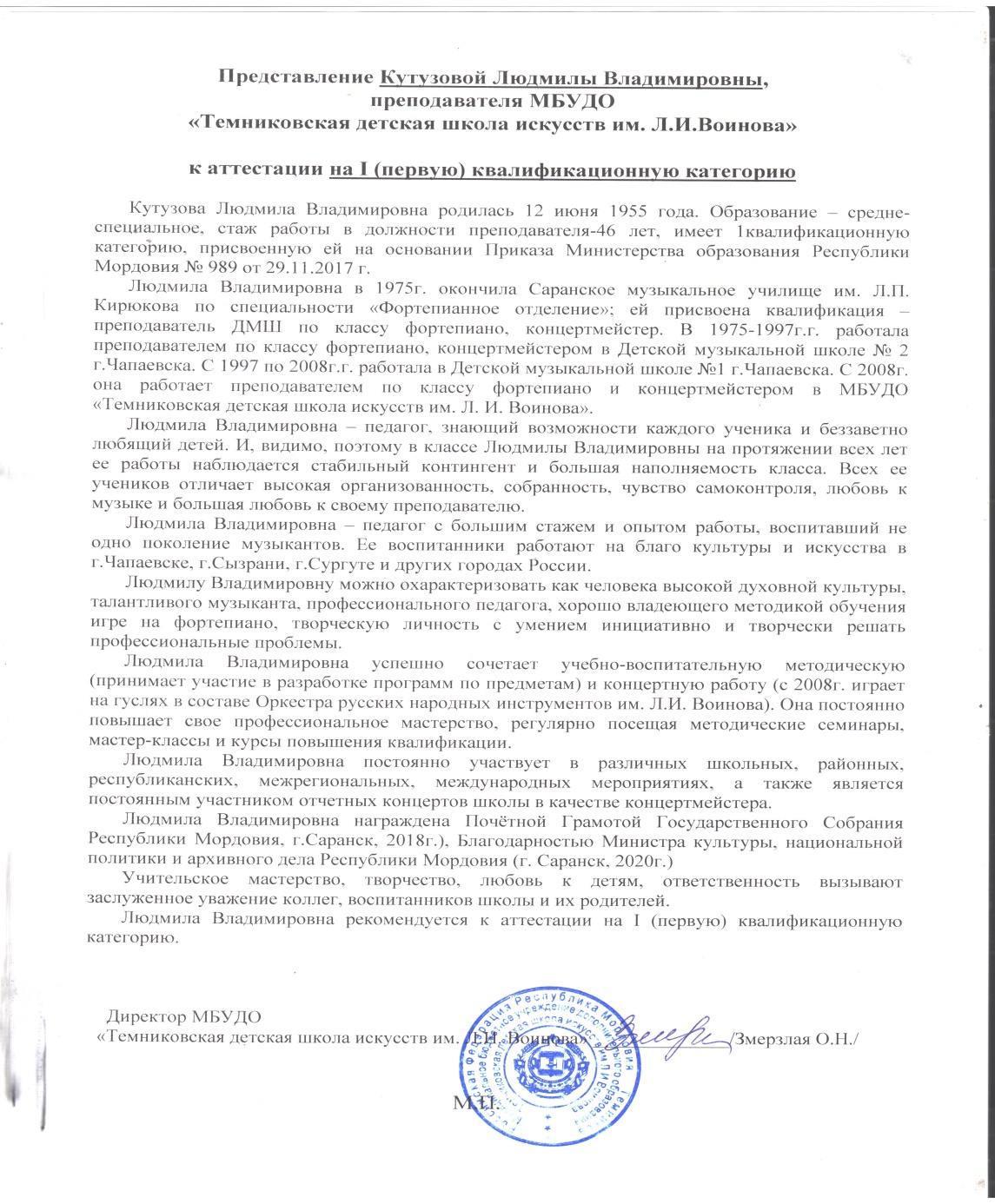 Сведения об аттестации
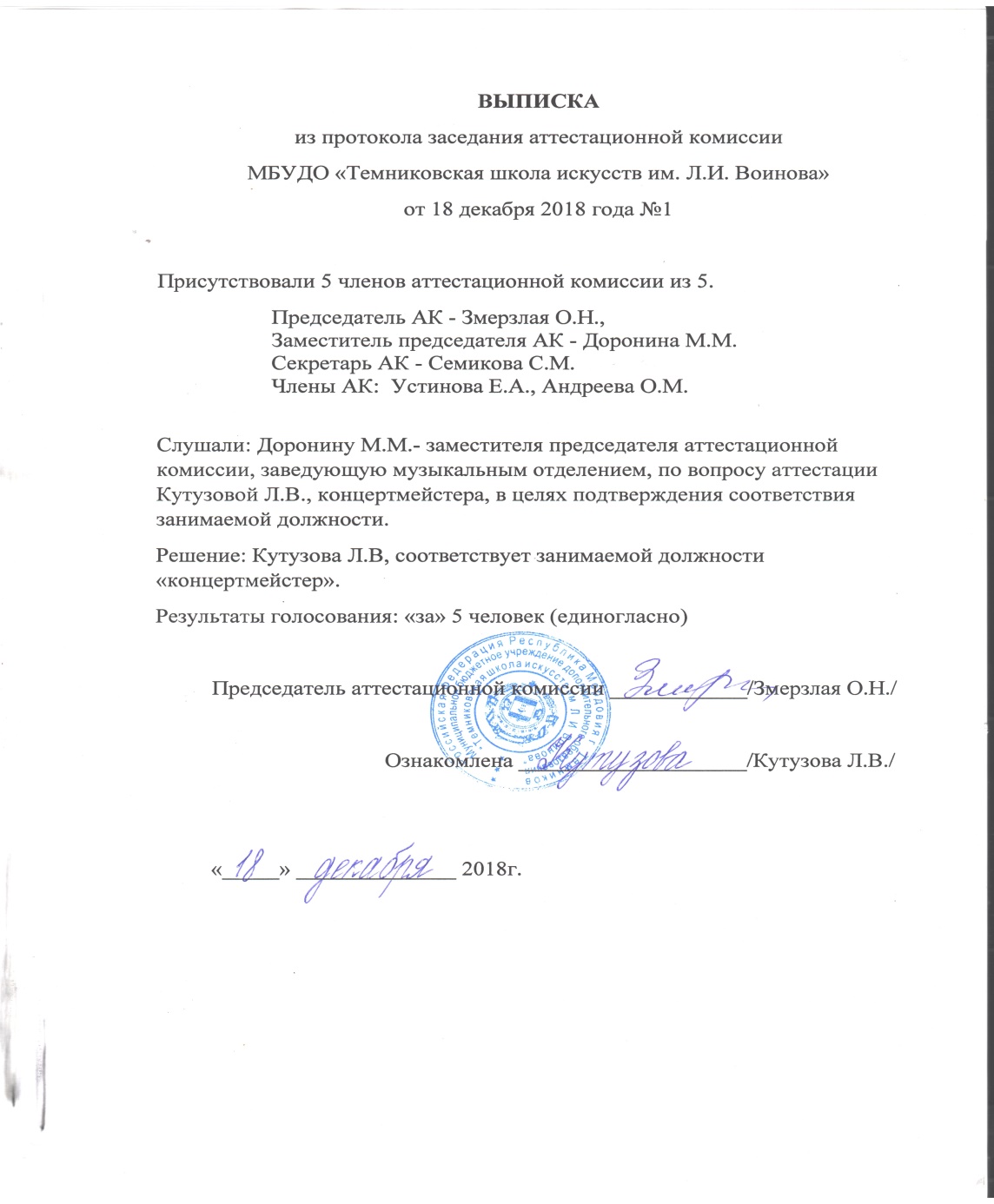 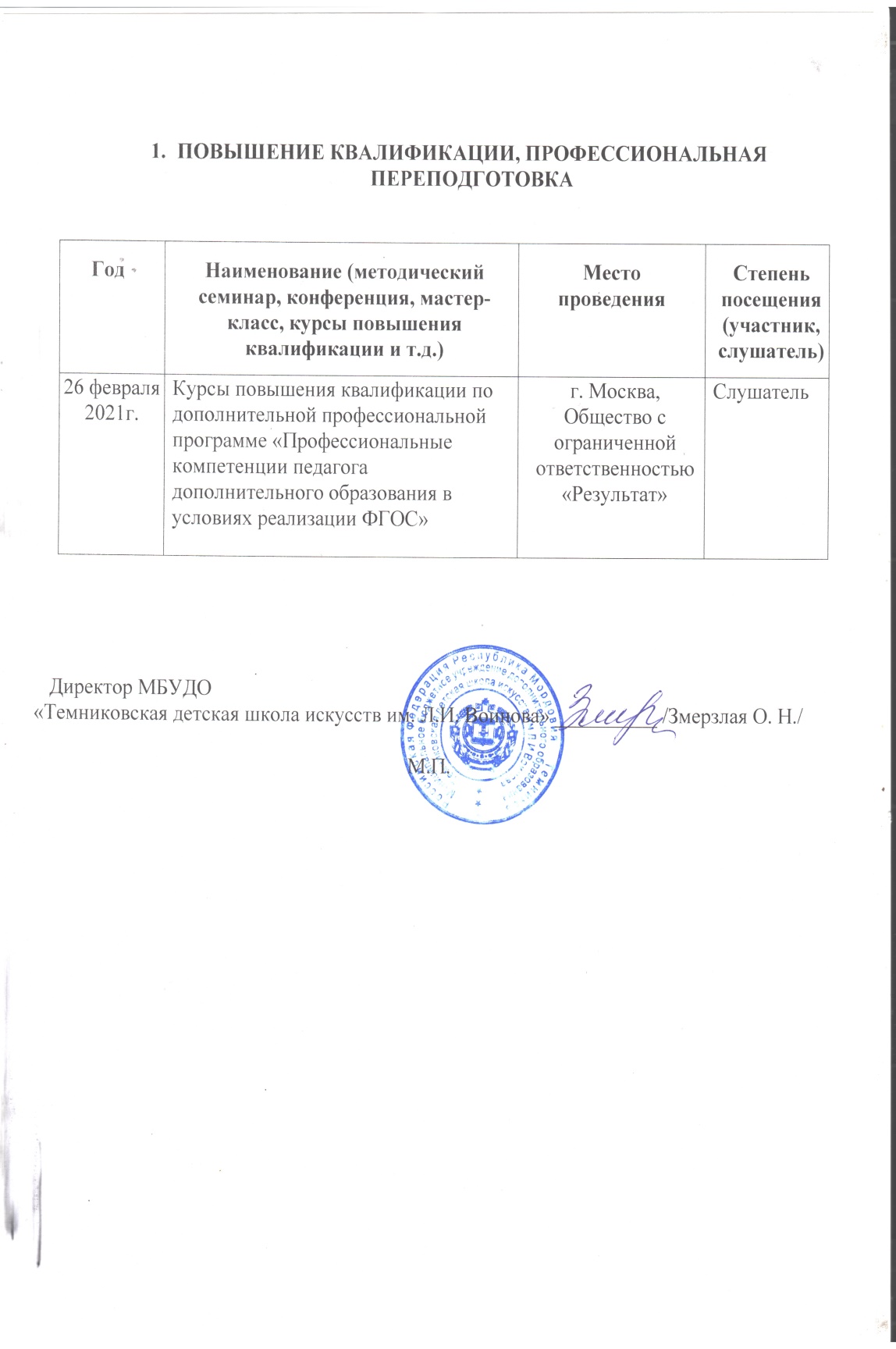 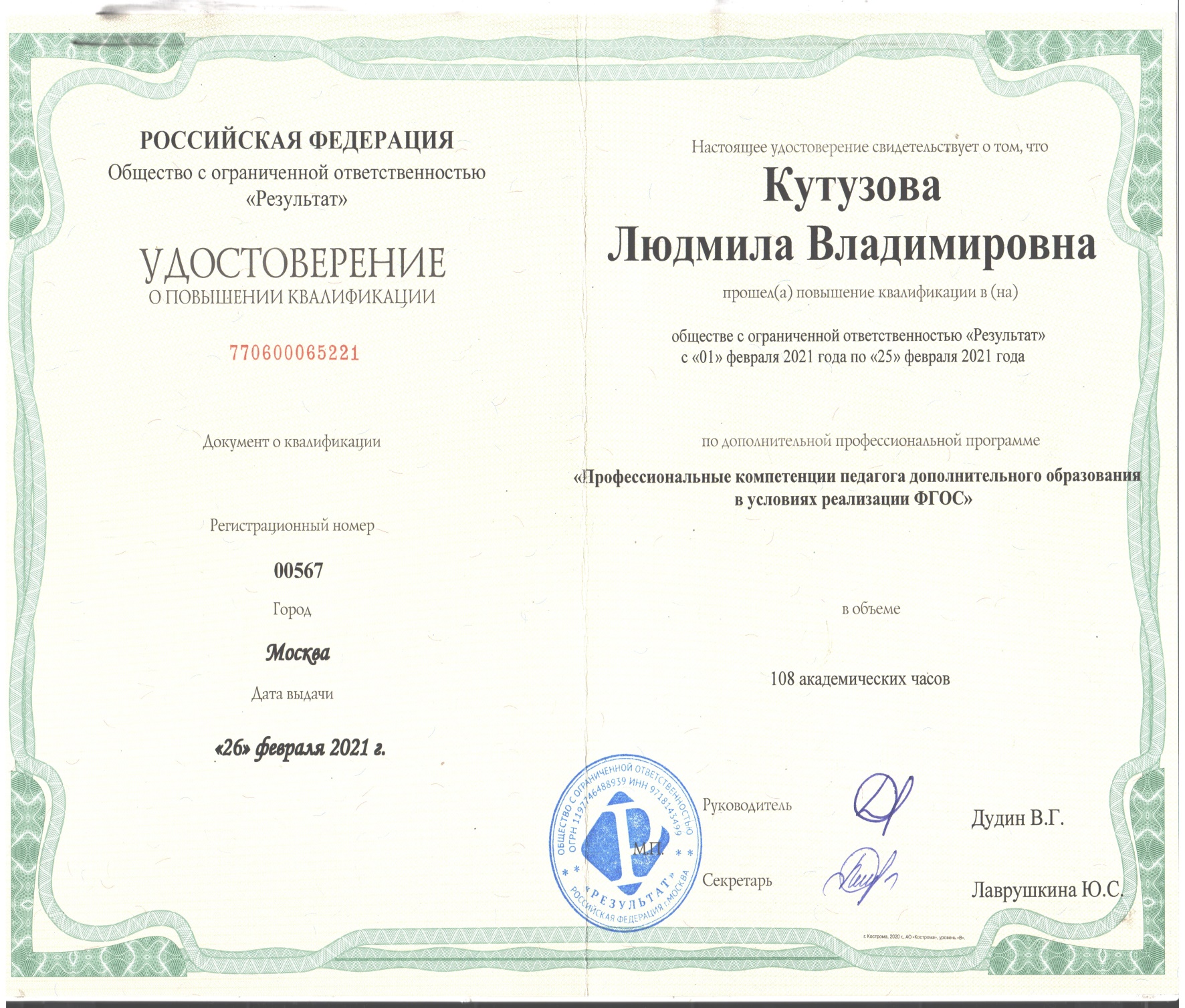 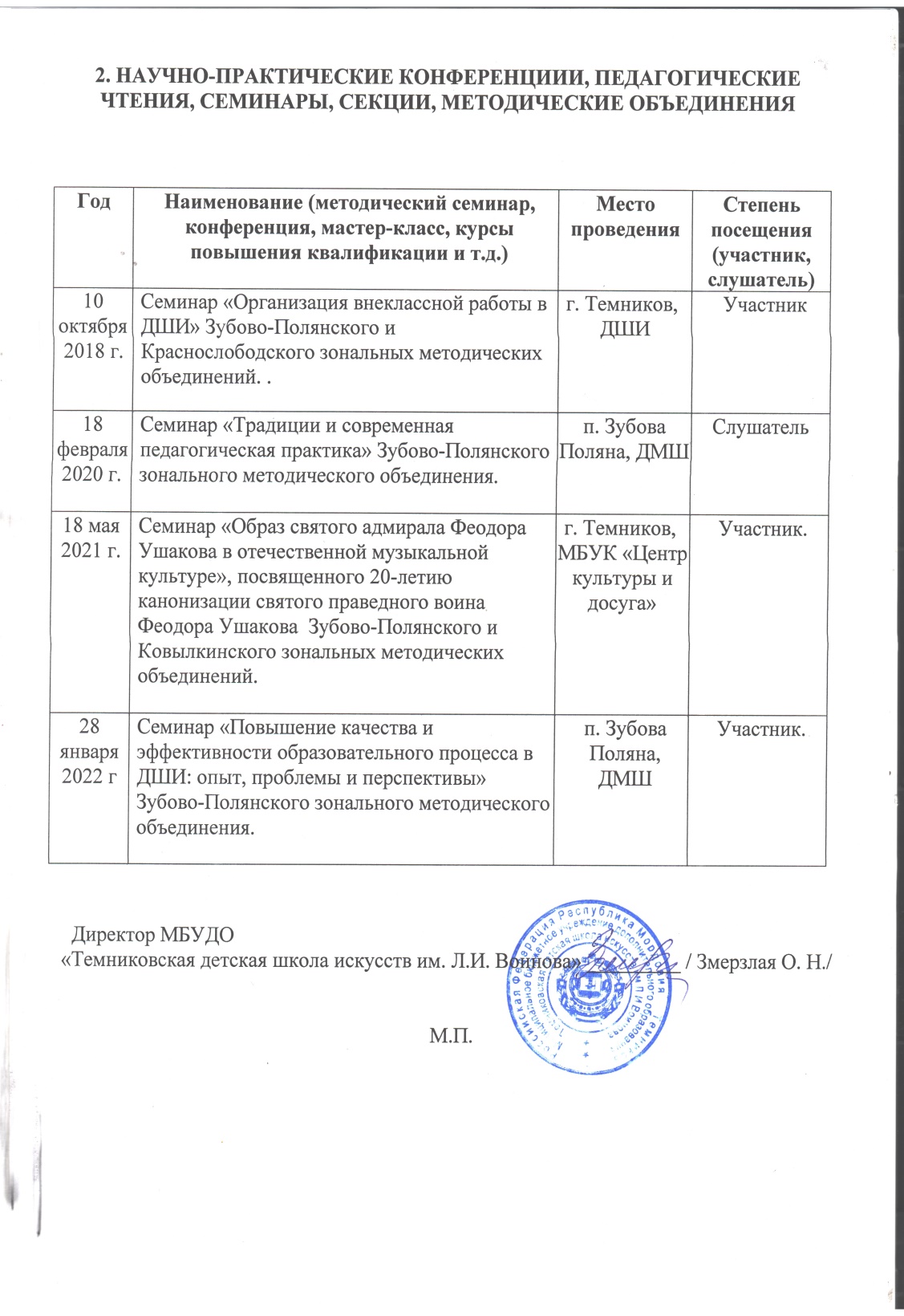 Владение профессиональными знаниями, умениями и навыками
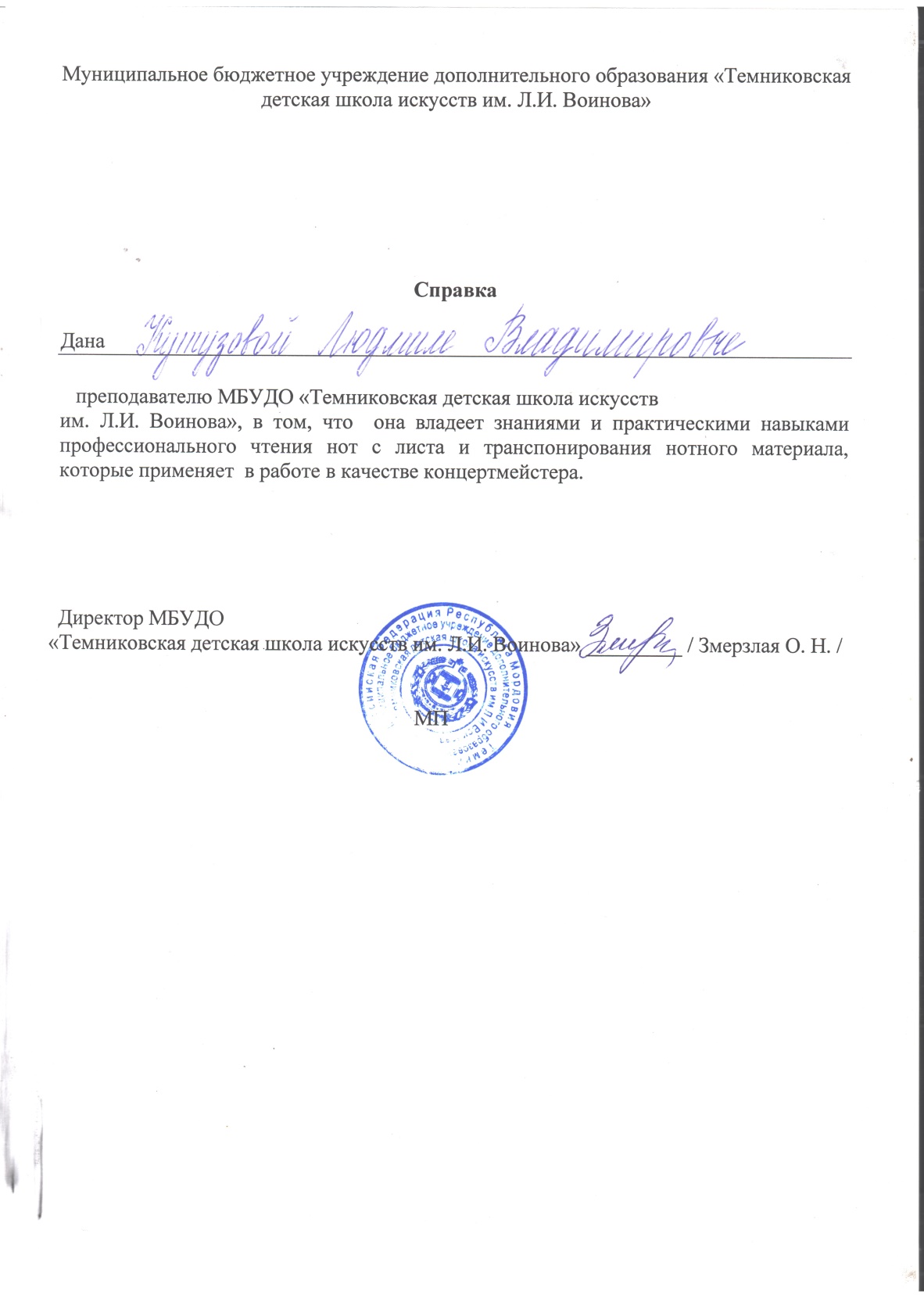 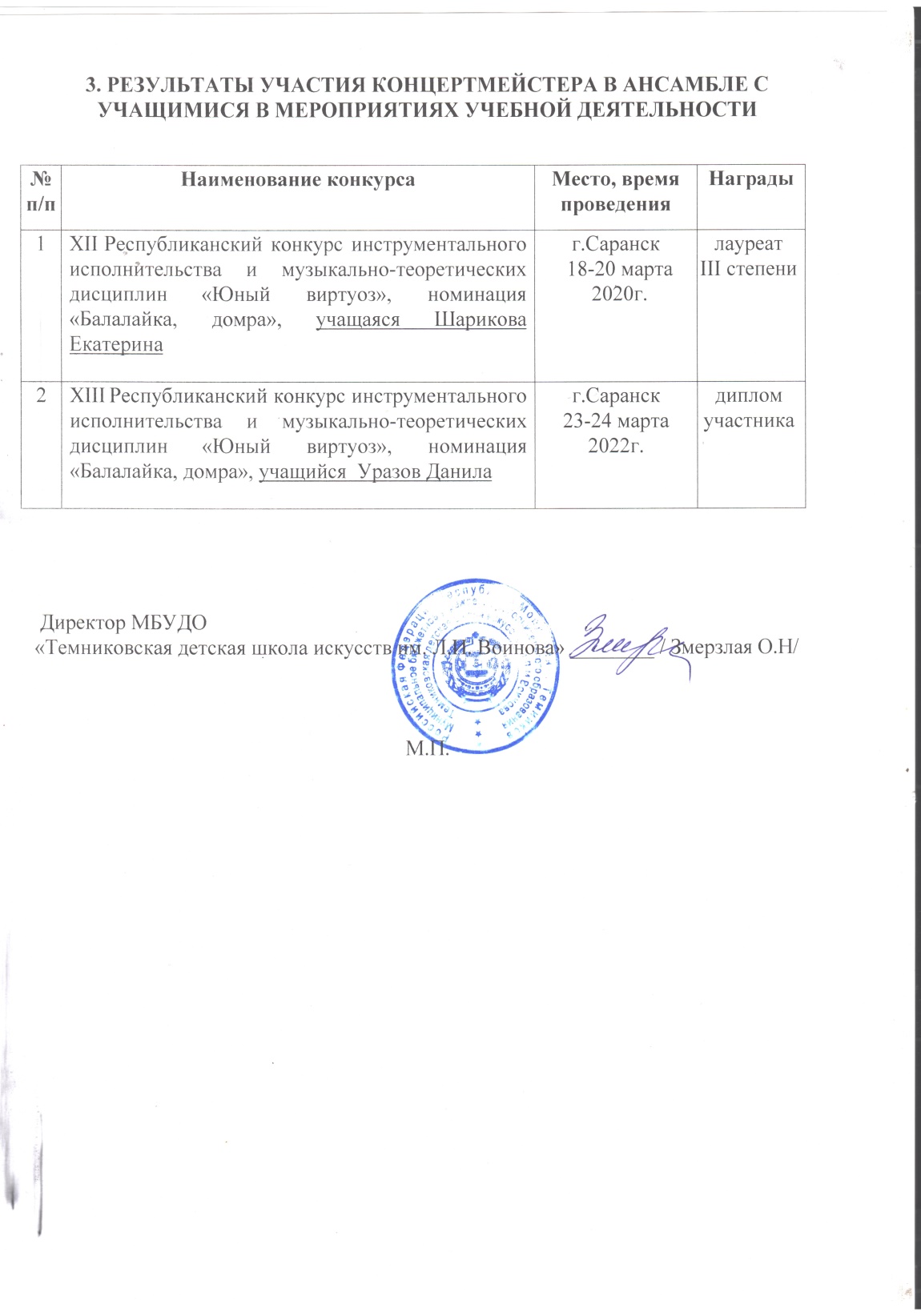 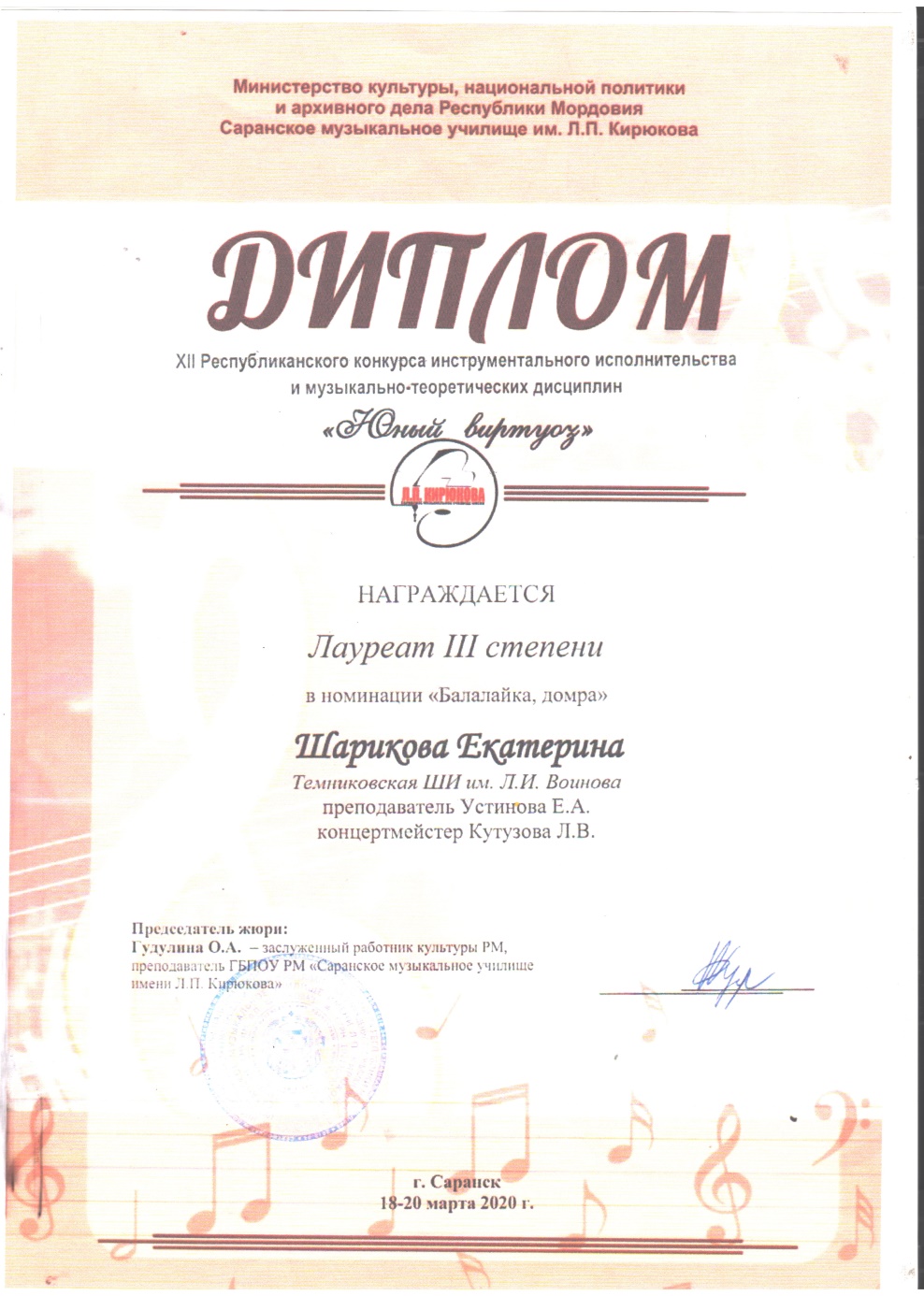 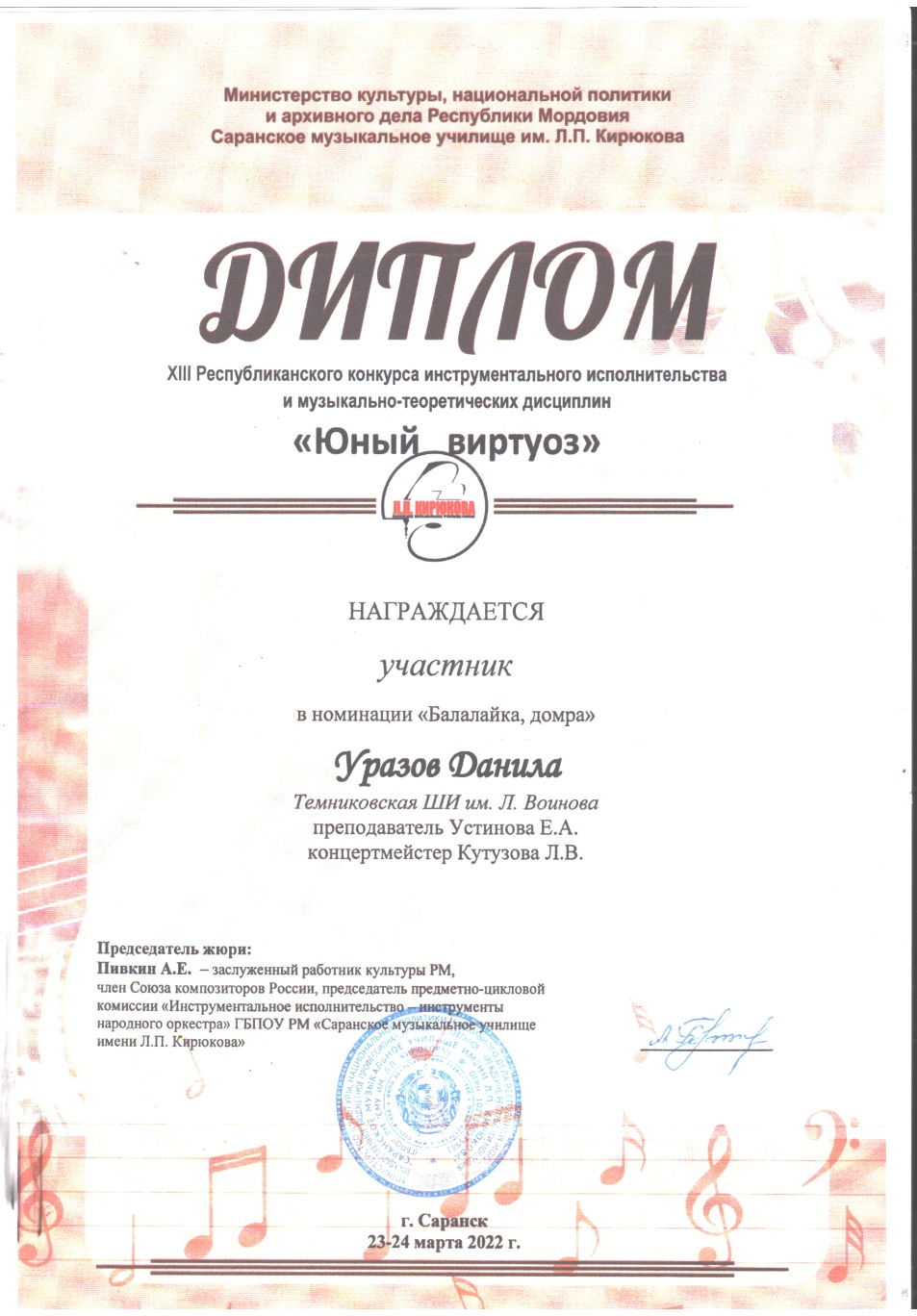 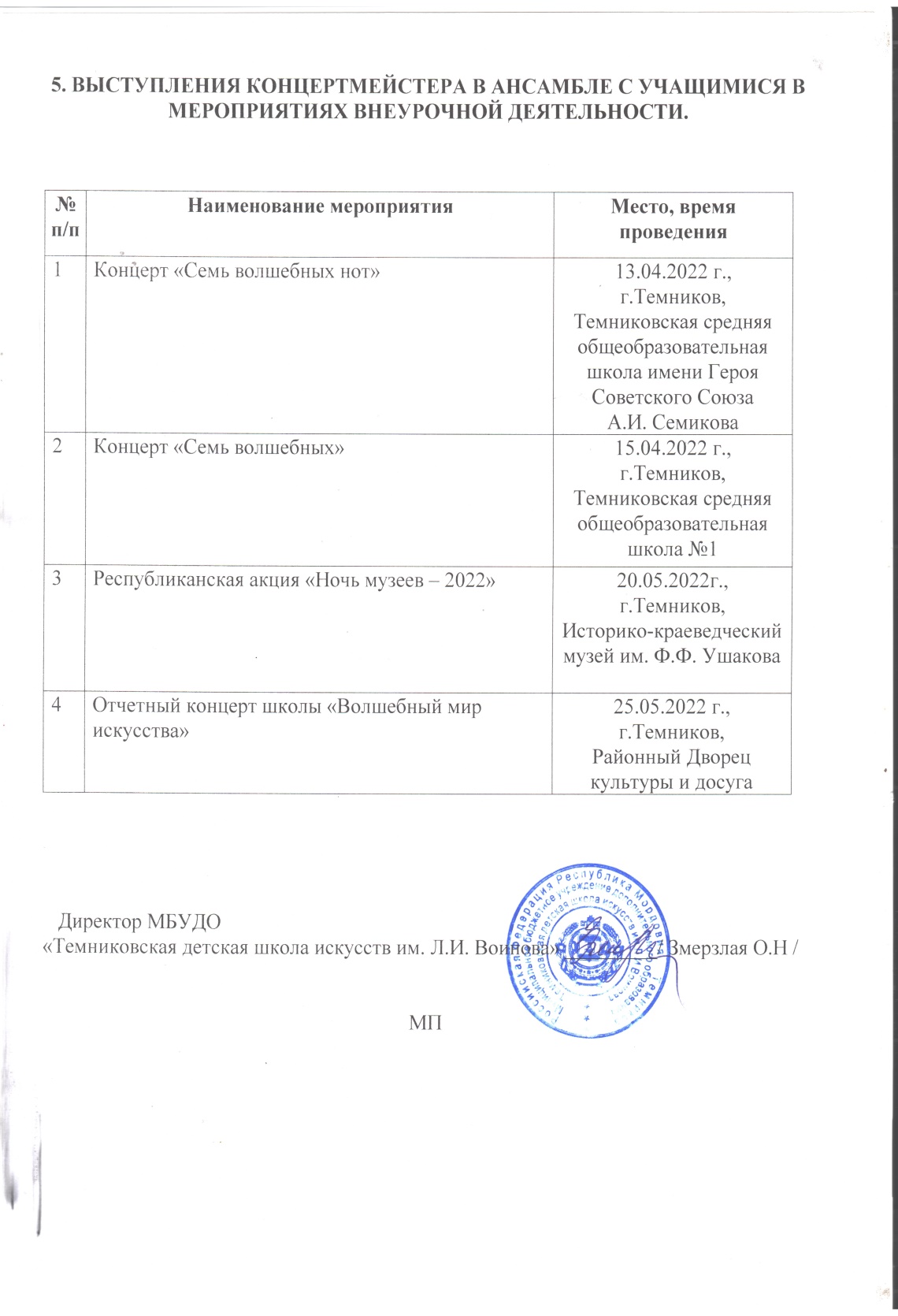 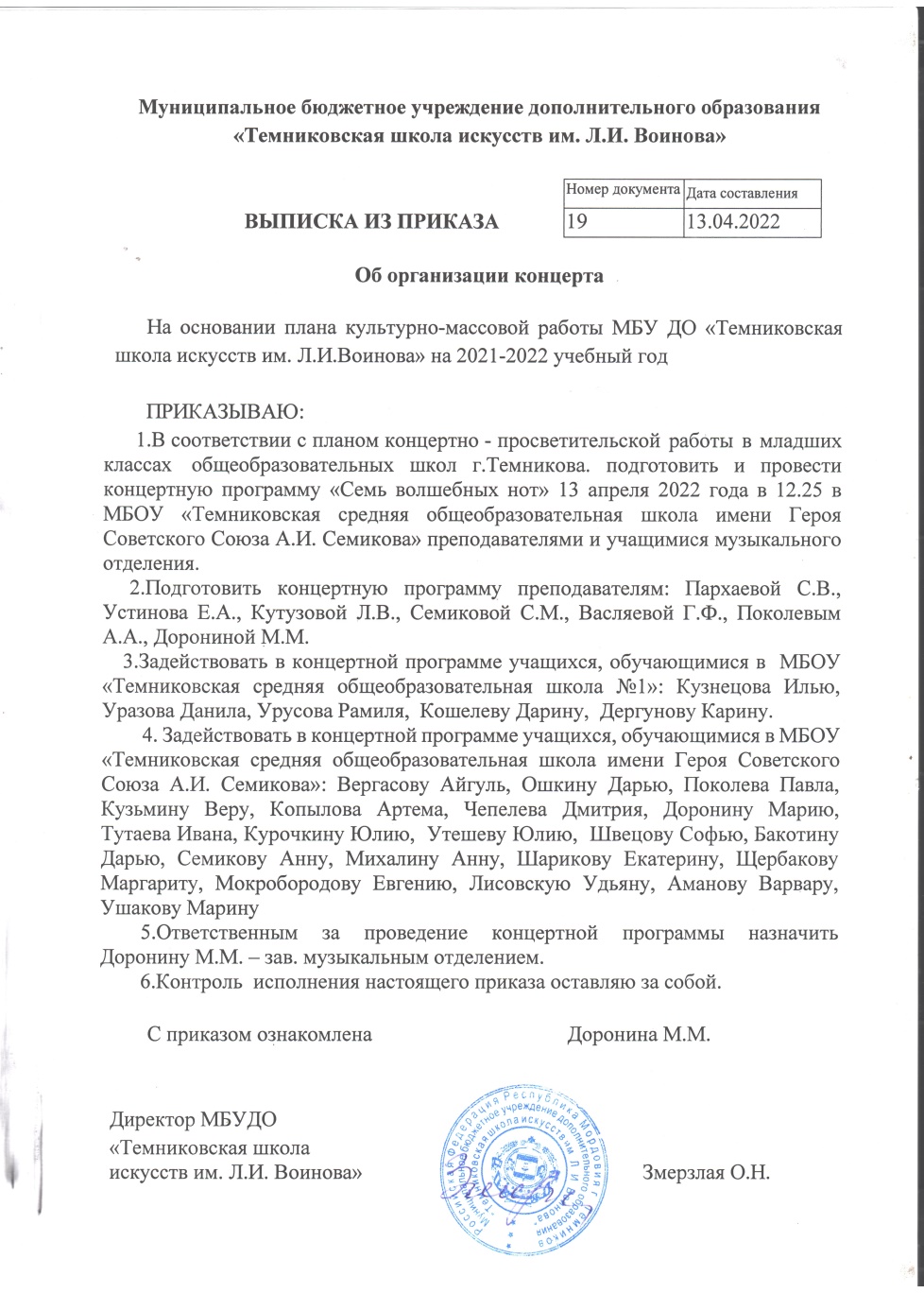 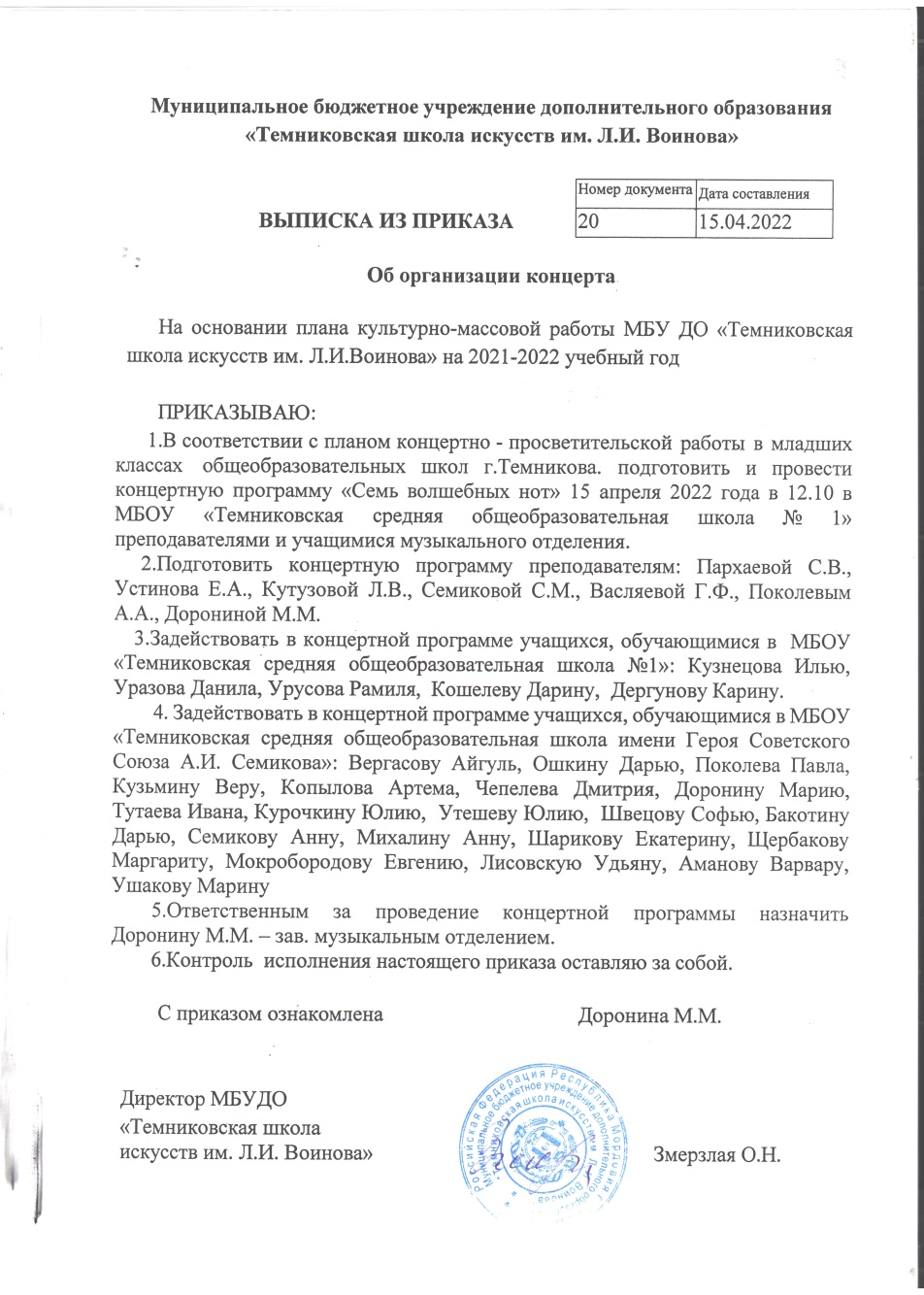 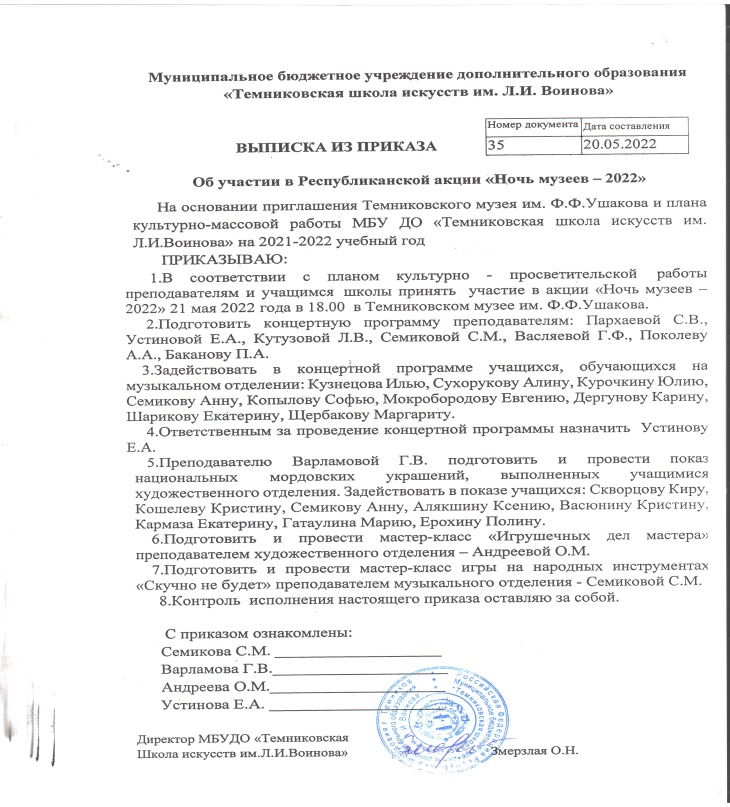 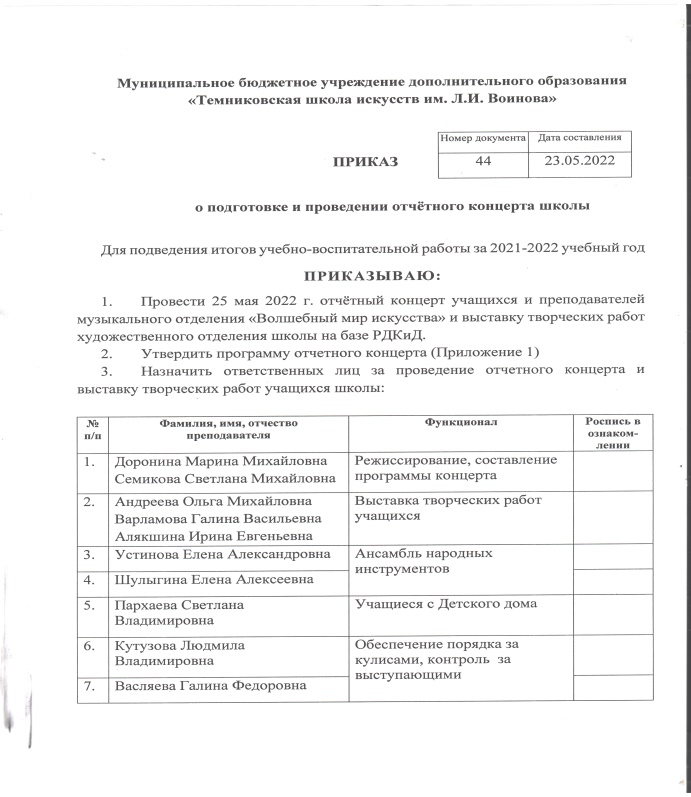 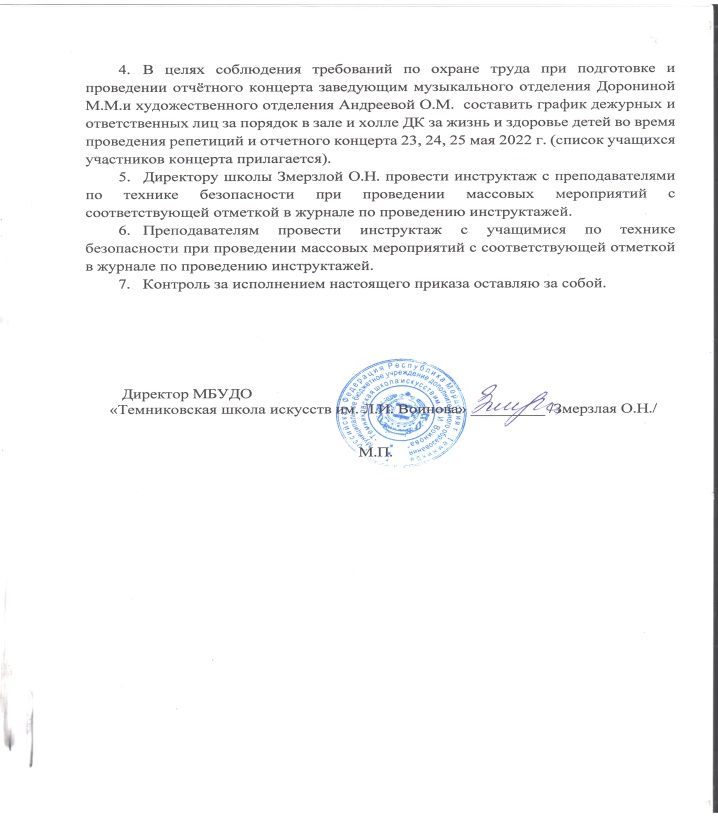 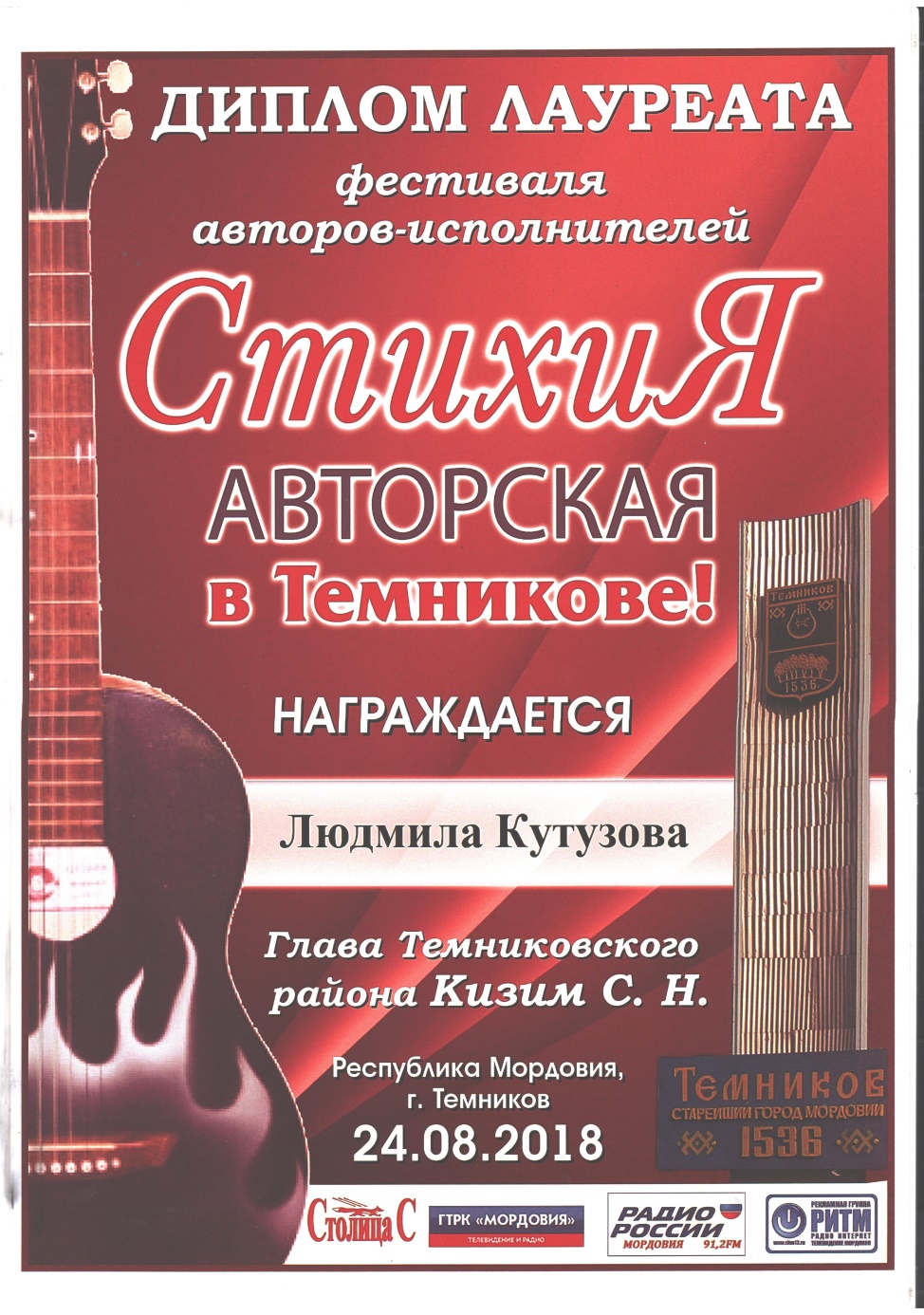 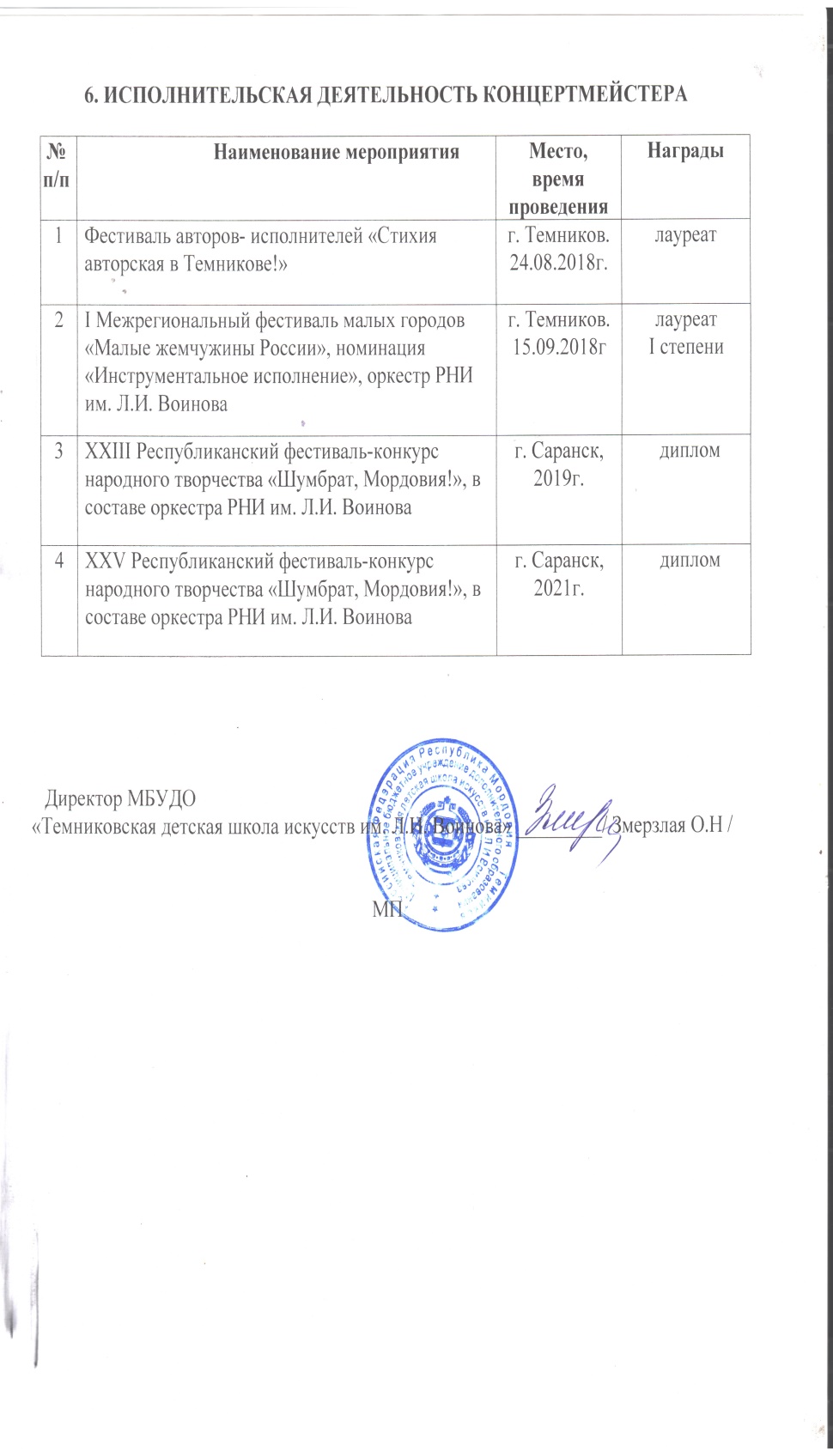 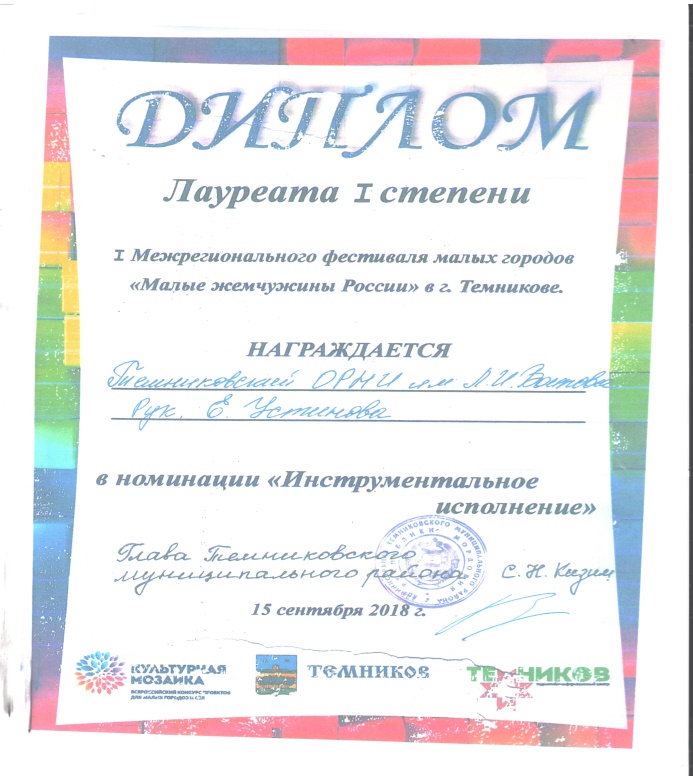 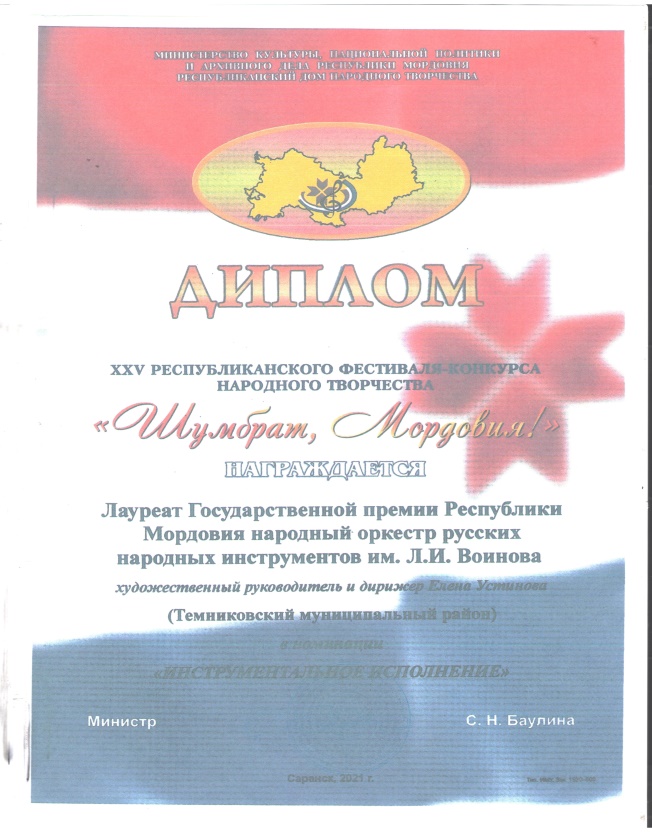 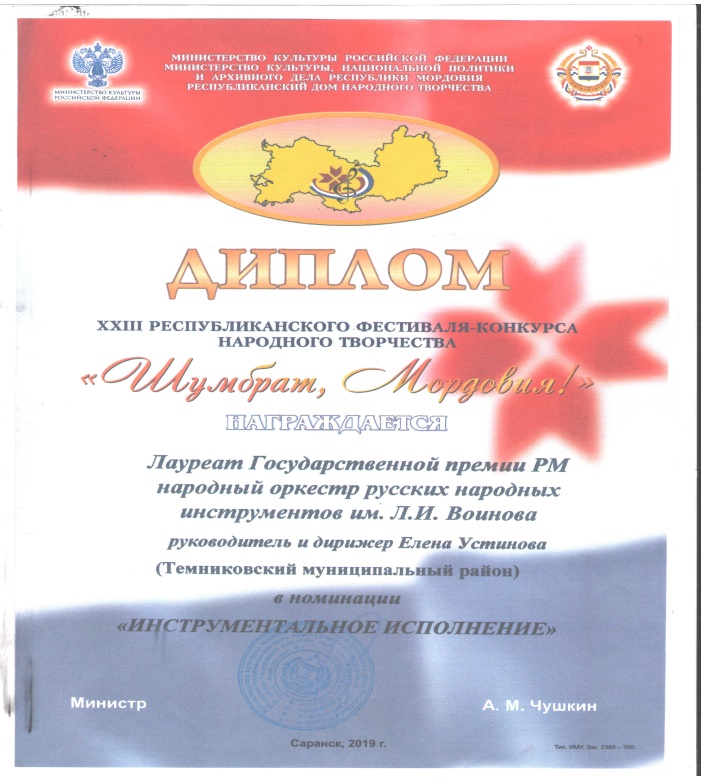 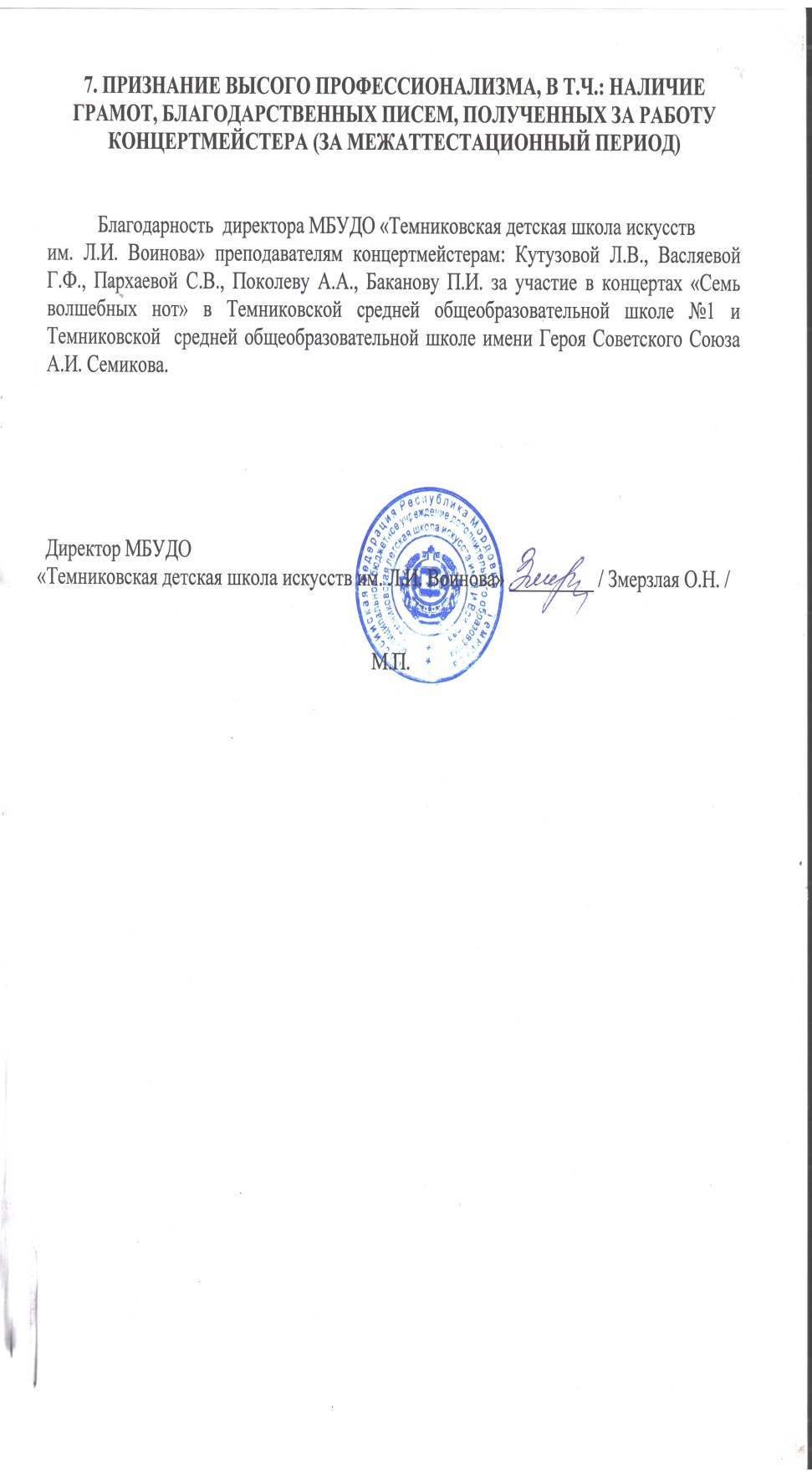 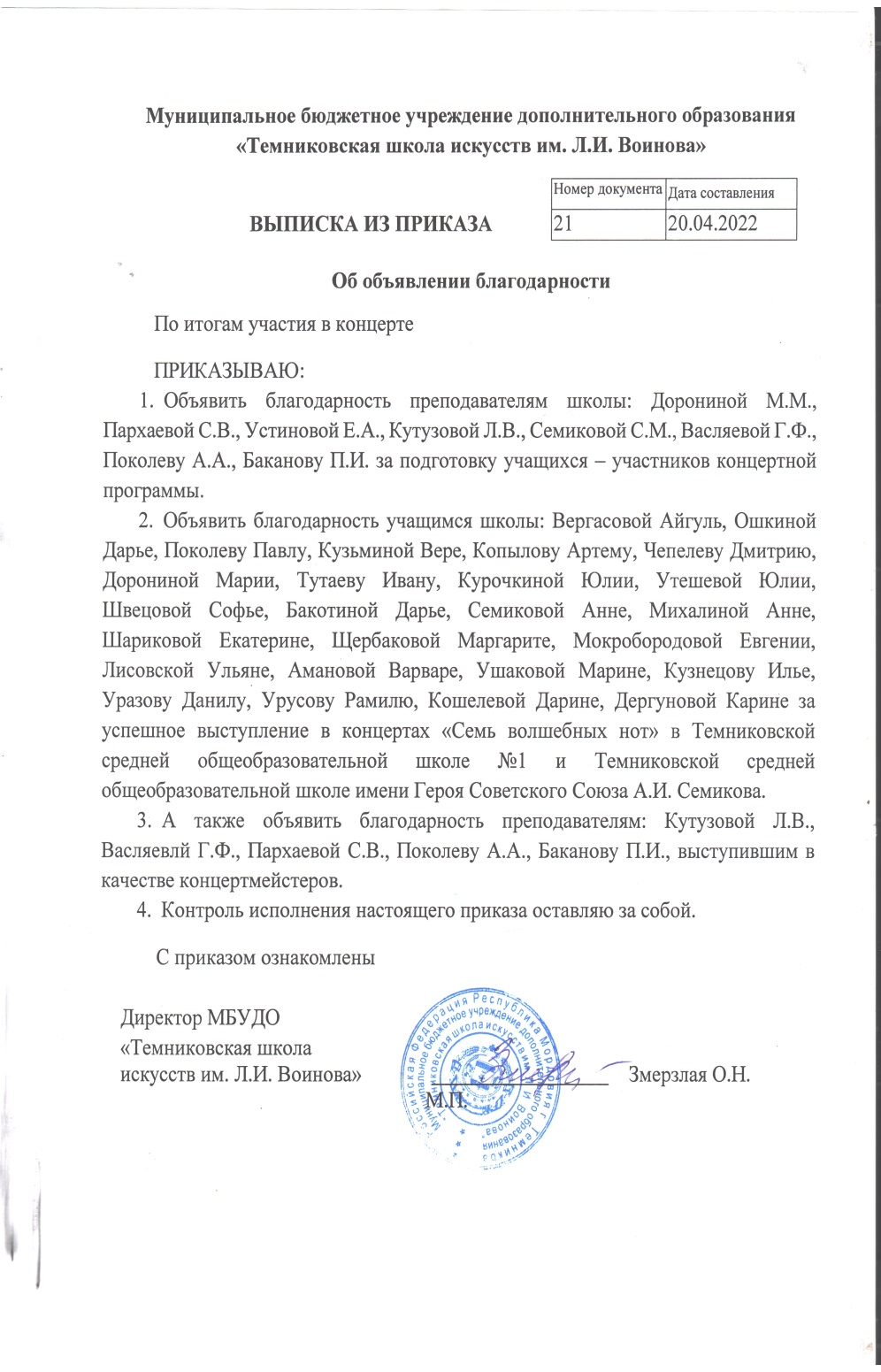 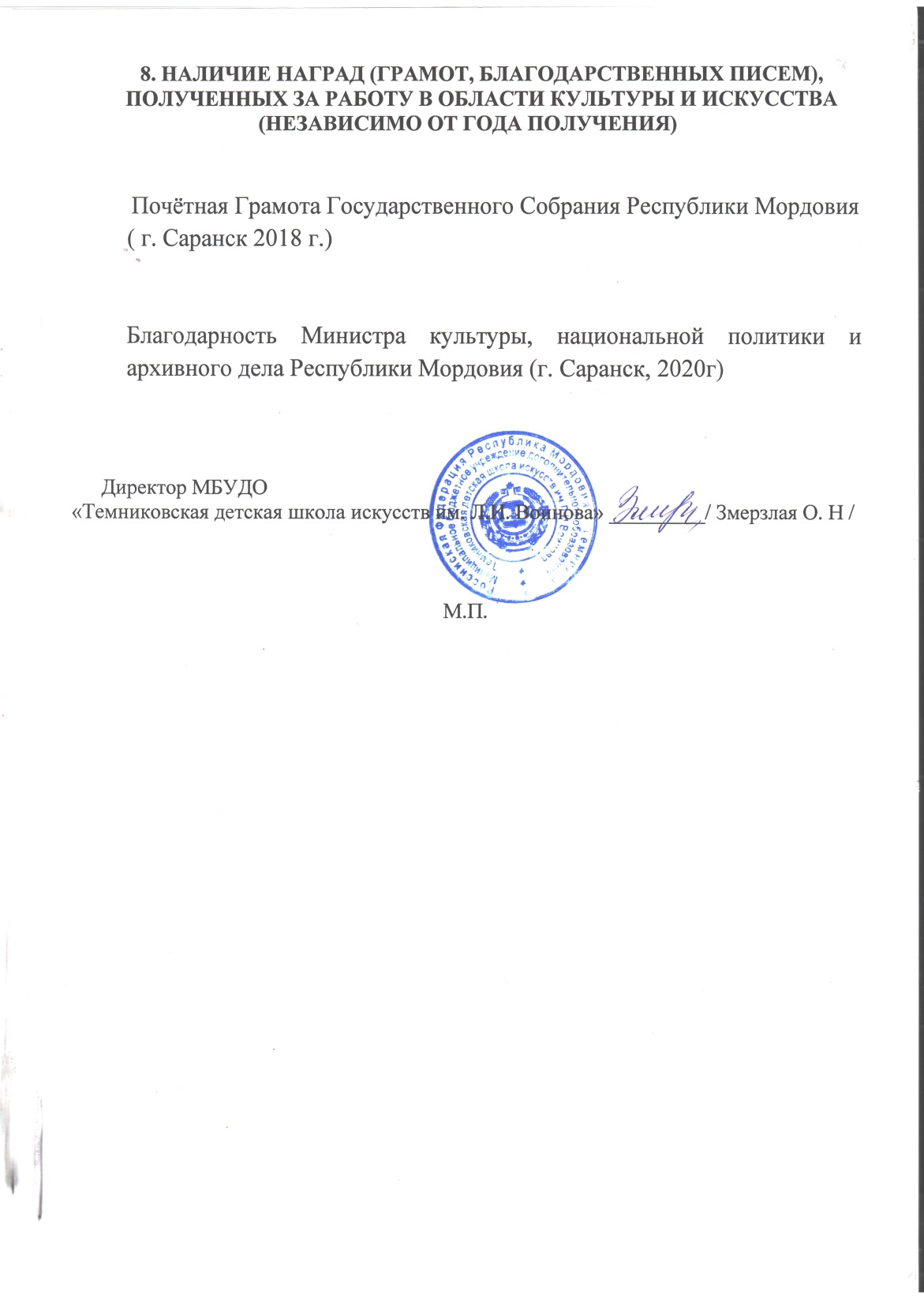 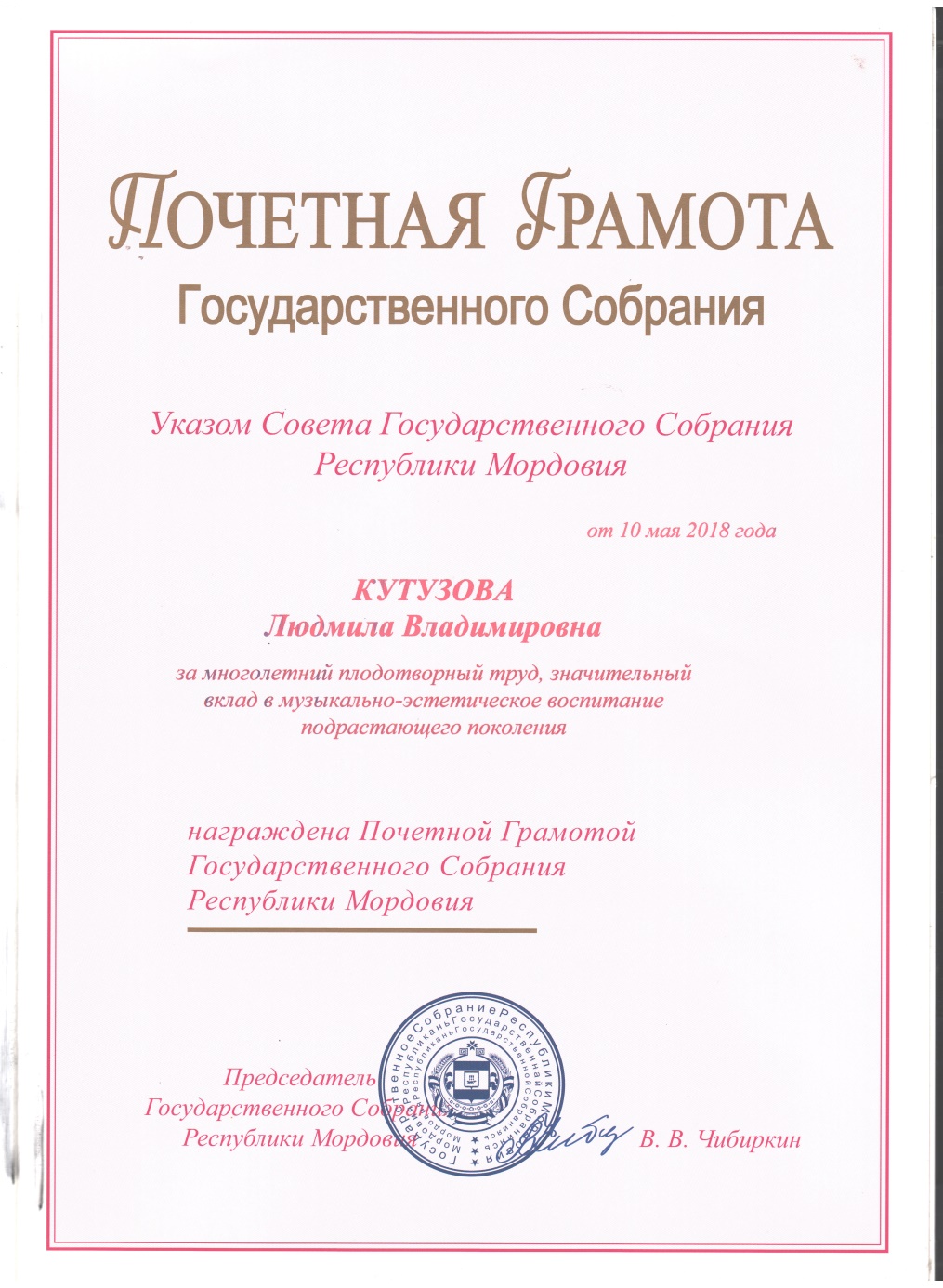 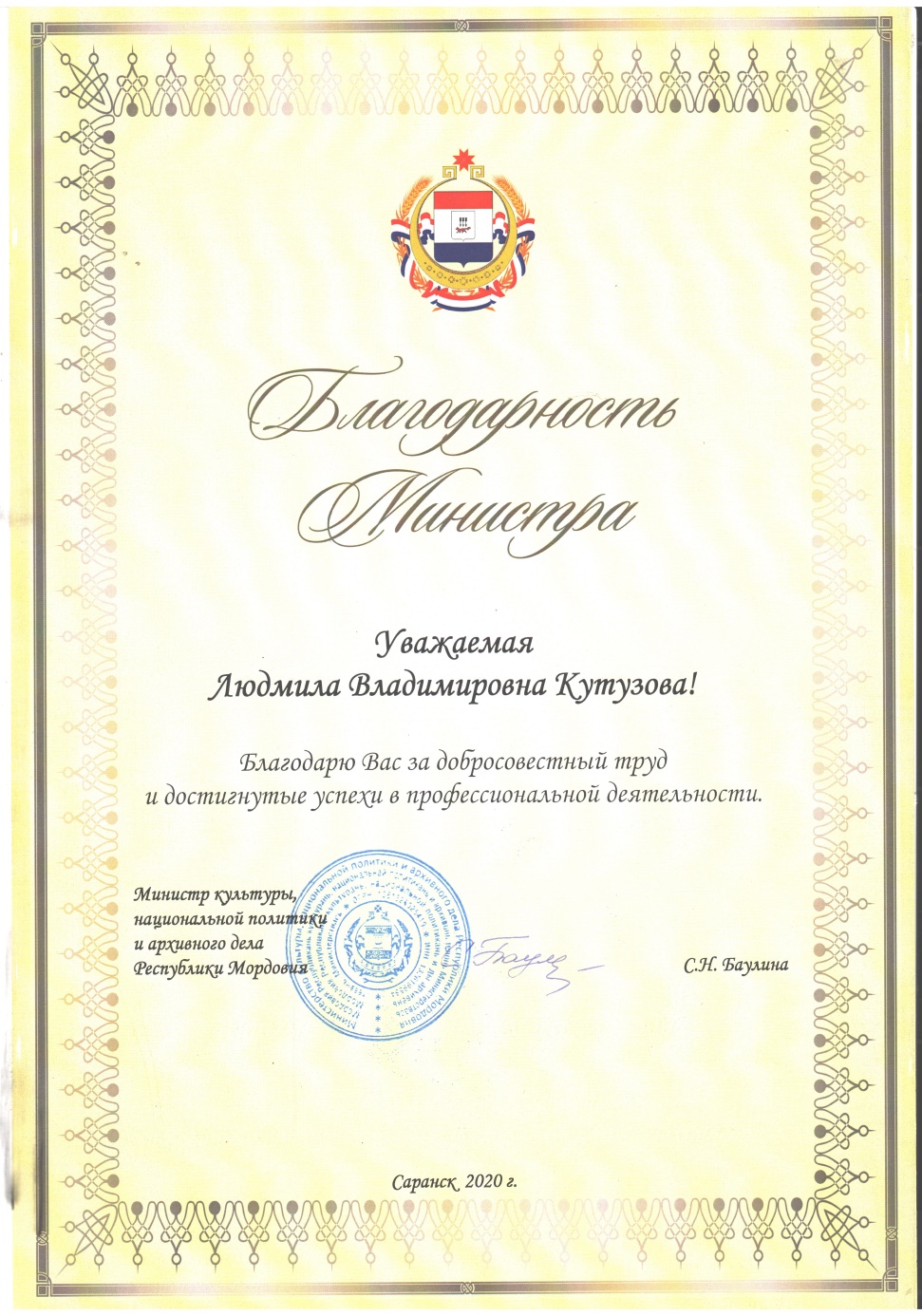